A Világegyetem 
legforgóbb örvényei
Csörgő Tamás, MTA Wigner FK és EKE KRC, Gyöngyös

Az ember által előállított legfor(r|g)óbb anyag legújabb tulajdonságai
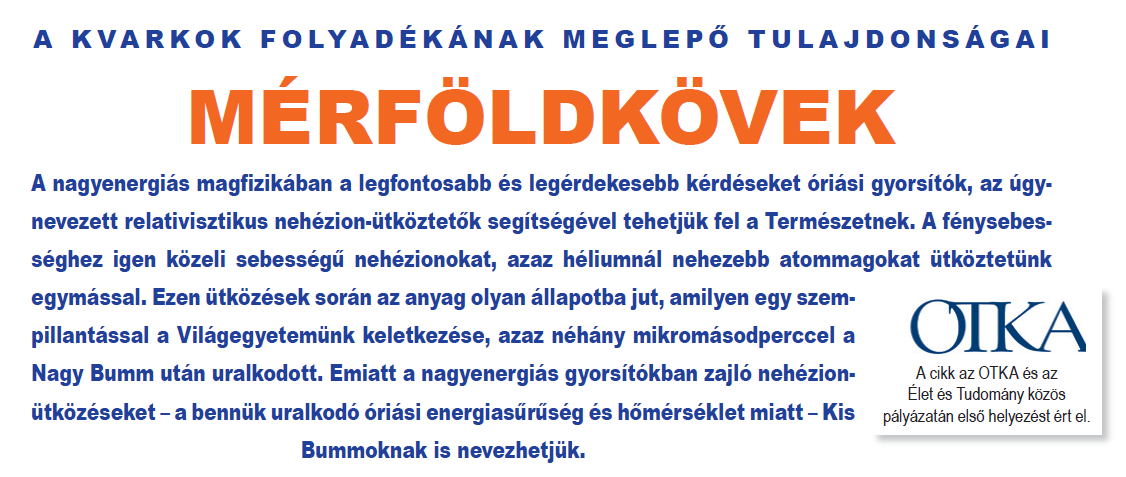 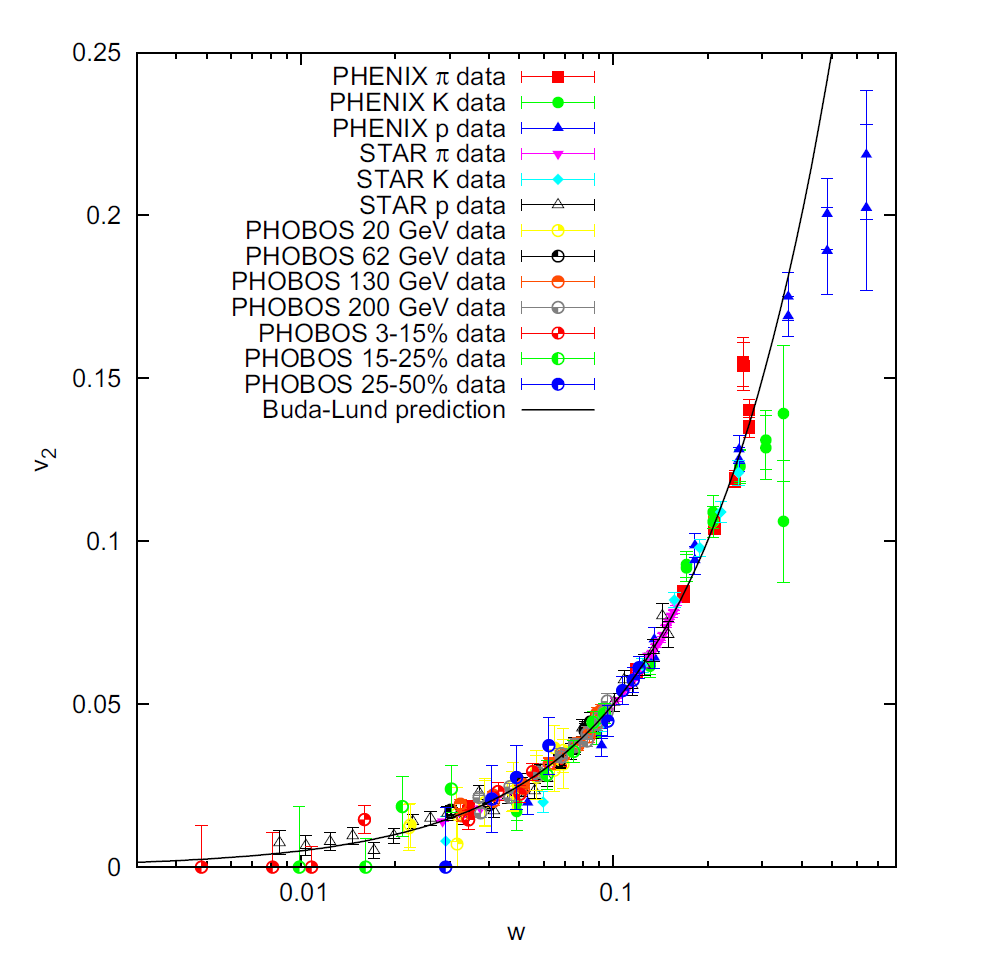 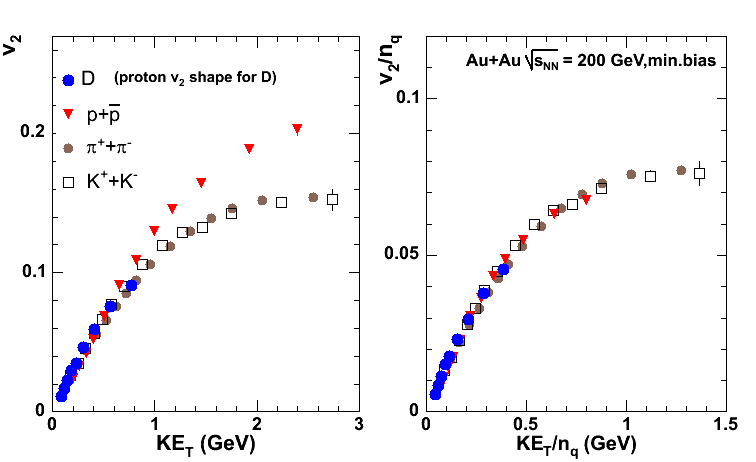 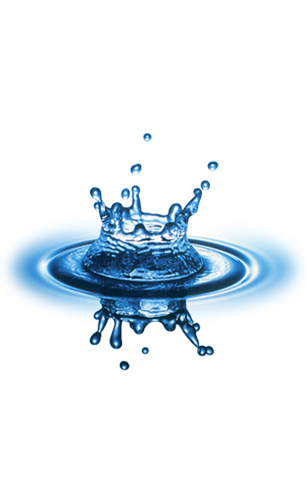 Élet és Tudomány 2010 év 49 szám 1542. oldal
reszecskes.karolyrobert.hu
ALAPVETŐ KÉRDÉS: MIBŐL VAGYUNK?
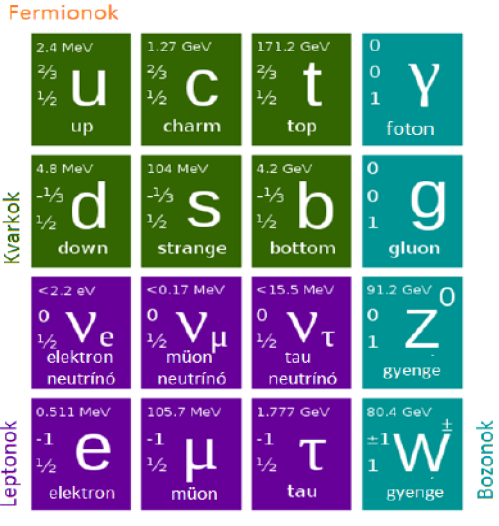 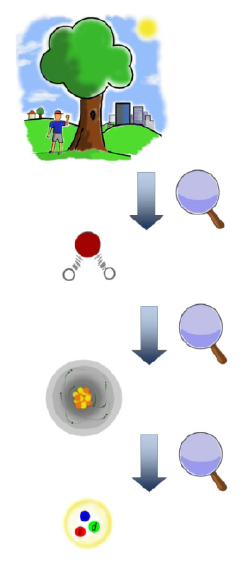 A modern fizika válasza kissé komplikált, de kézzel foghatóvá tehető:
Csörgő J, Török Cs, Csörgő T.: Részecskés kártyajáték – elemi részecskék, játékosan (2011)
VILÁGEGYETEMünk és a mai fizika
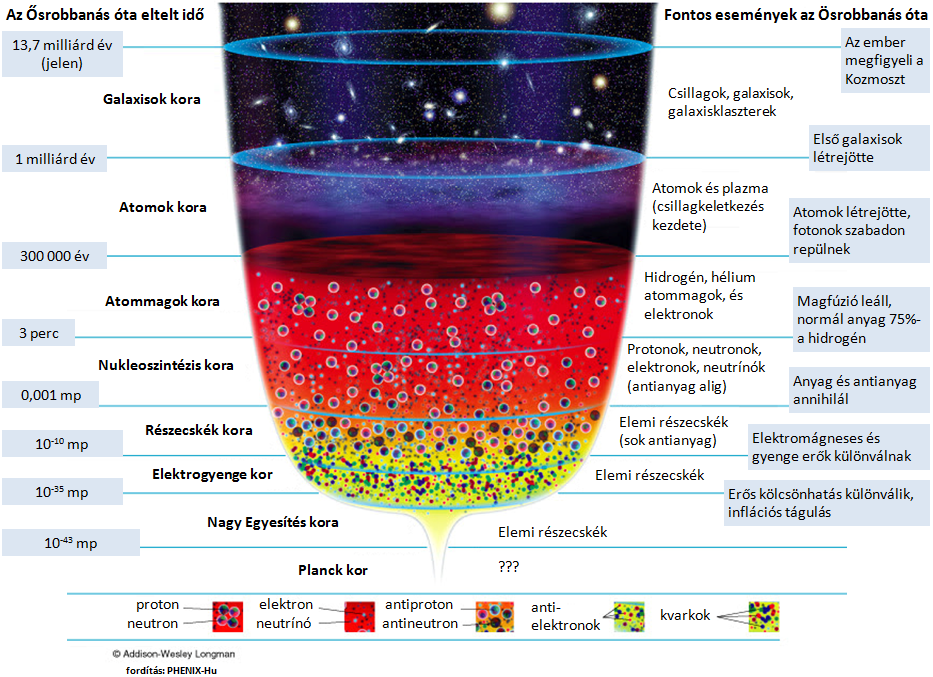 KVARKFOLYADÉK - KÍSÉRLETILEG
A kvarkok tökéletes folyadékát, angol rövidítésével az sQGP-t az USA Brookhaveni Nemzeti Laboratóriumában a PHENIX és a STAR kísérletben fedezték fel a RHIC (Relativistic Heavy Ion Collider) gyorsítóban.
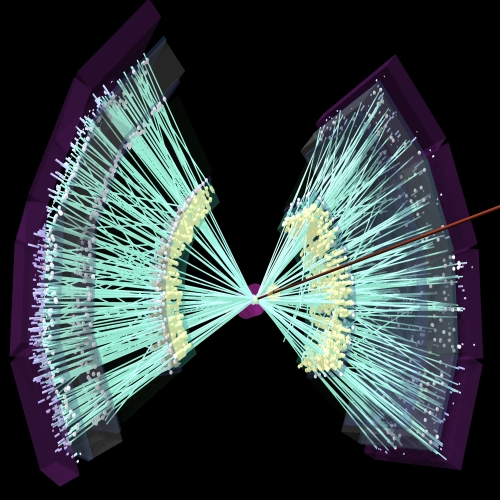 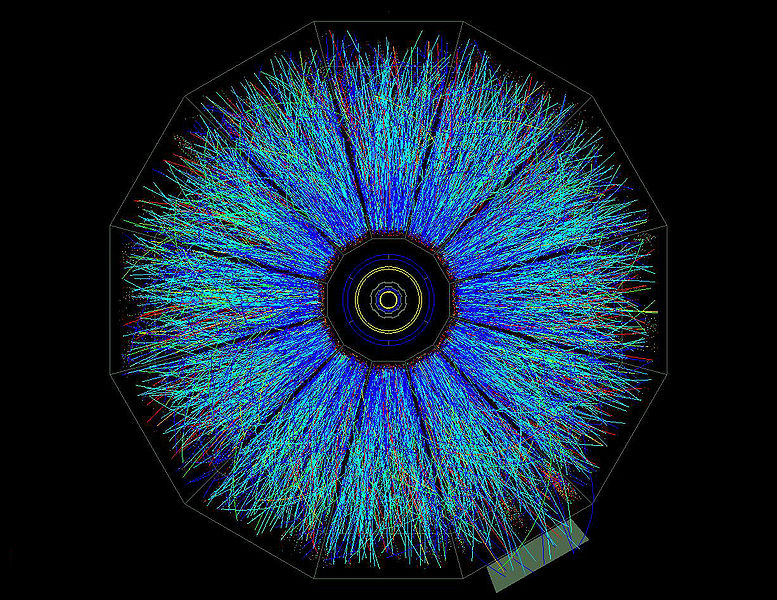 A tökéletes kvarkfolyadék, az sQGP tulajdonságait megerősítette és további részletekkel gazdagította a CERH LHC ALICE, ALTAS és CMS kísérlete.
Csörgő T.
4 | 30
A RHIC gyorsító phenix kísérlete
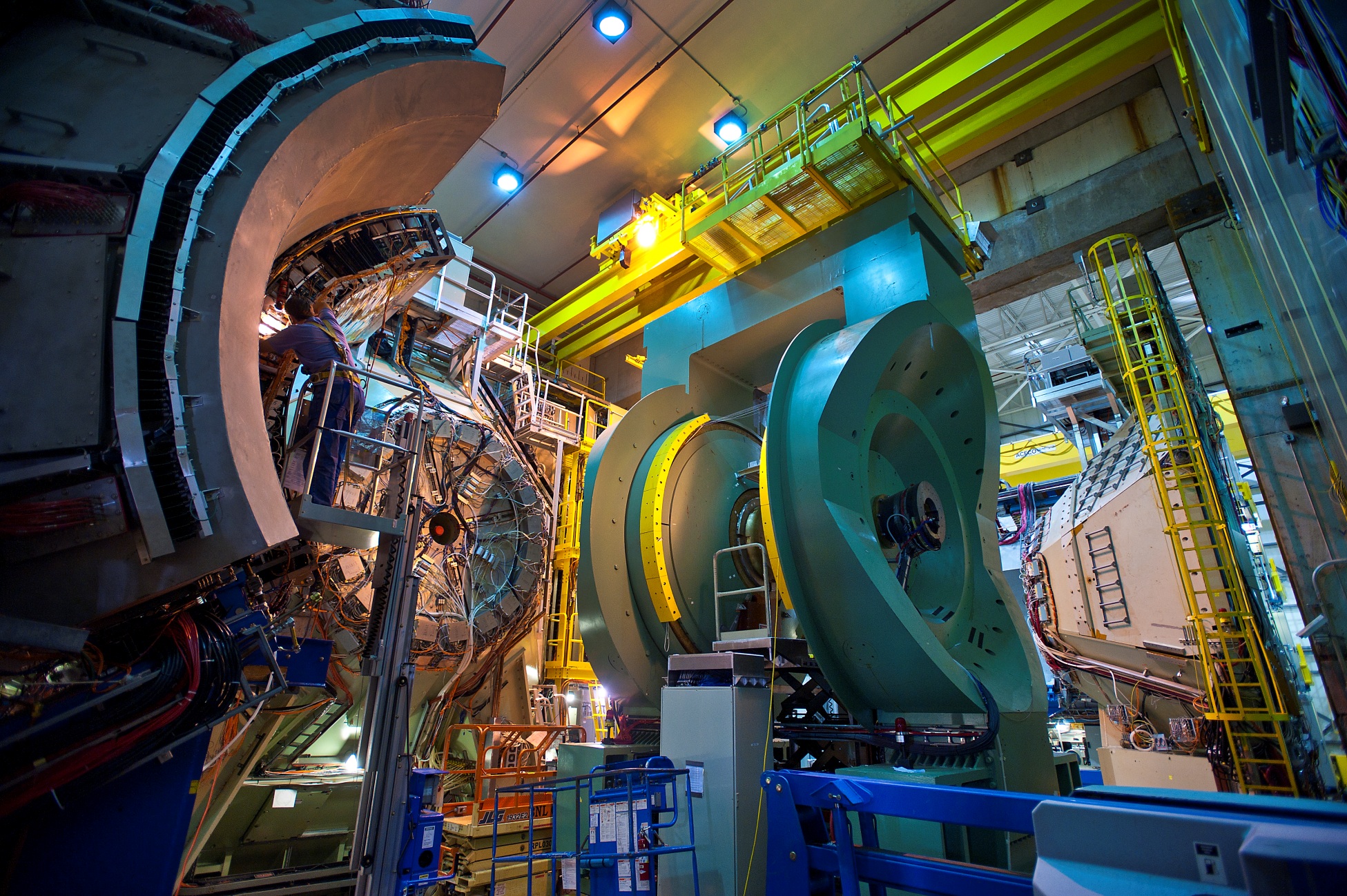 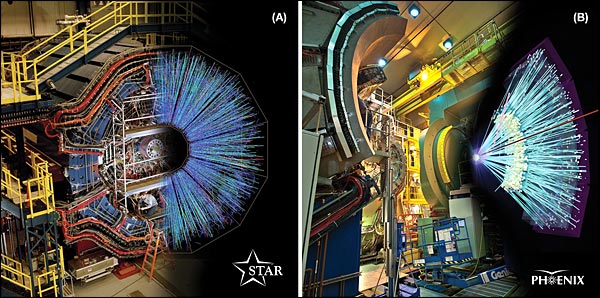 A sikeres  kutatás kulcsa a RHC ütközéseinek a változatossága: (p,d,He,Cu,Au,U)+(p,d,He,Cu,Au,U), √s = 5 – 500 GeV
ÉLŐ KAPCSOLAT a PHENIX  fizikával
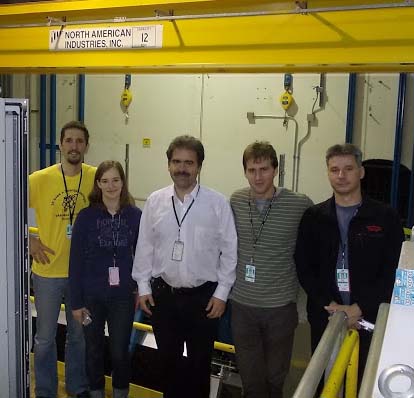 Magyarok Amerikában, forró nyomon az Ősanyag nyomában 
 Cs.T., Novák Tamás (Wigner, KRF), Kőfaragó M, Nagy M,  Vargyas M  a PHENIX(b)en
http://www.otka.hu/otka-magazin/a-honap-kutatoja/2013-januar
ÉLŐ KAPCSOLAT a CERN fizikájával
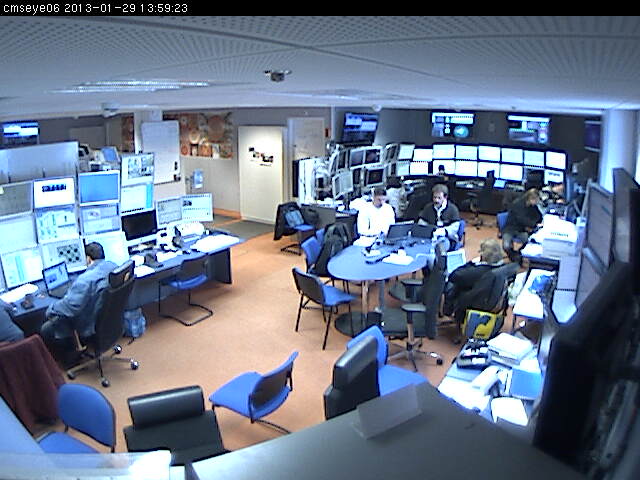 Berzés öregdiákok a CERN-ben,  a protonok nyomában:
 Cs.T. és  Novák Tamás (Wigner és KRF, TOTEM) és Szillásy Zoltán (CMS)  a  mérésen
A tökéletes kvarkfolyadék cseppjei
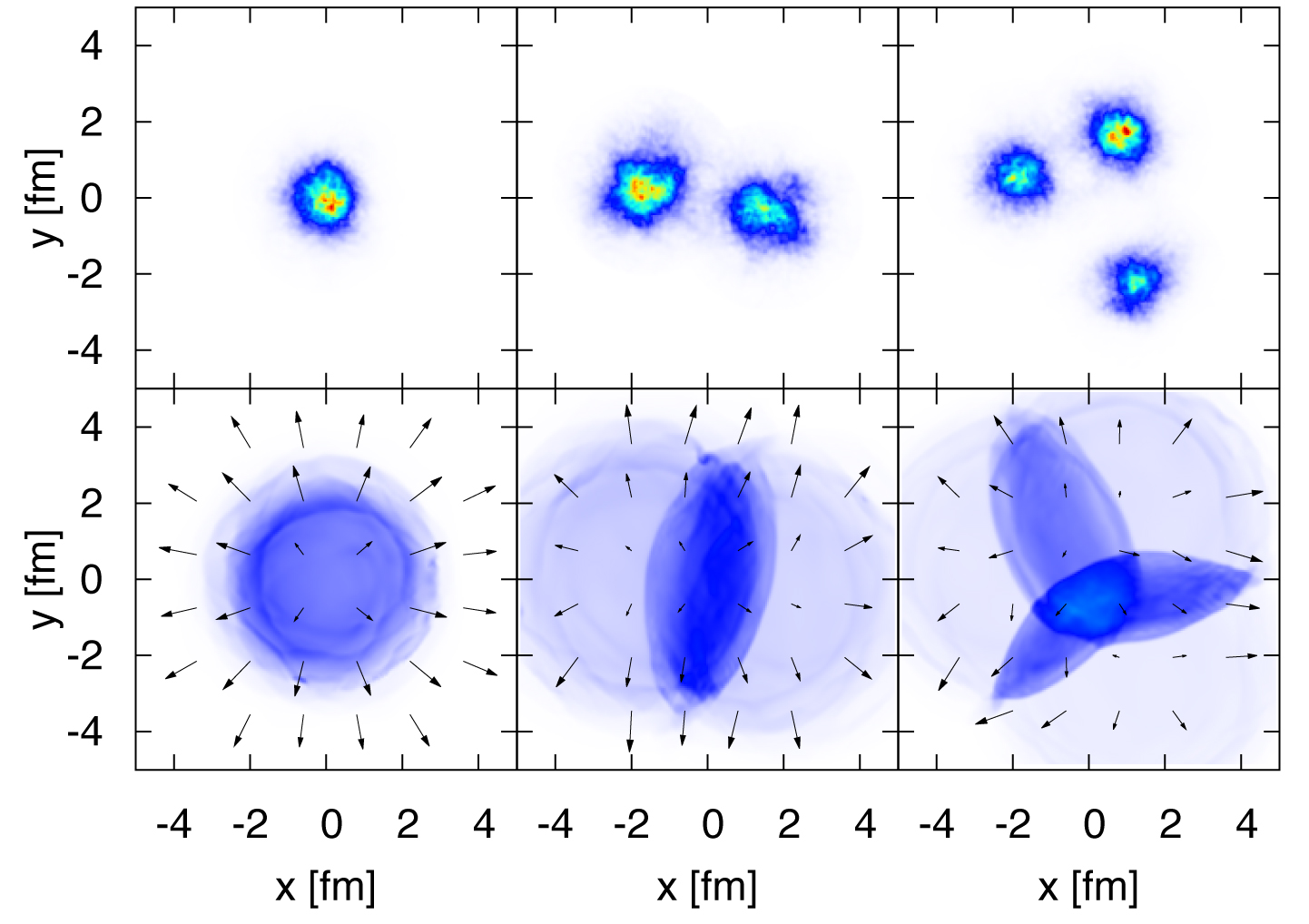 PHENIX kísérlet, Brookhaveni Nemzeti Laboratórium, USA, 2015 szeptember
A kvarkfolyadék tulajdonságai
A RHIC-nél
	az h' mezon tömegcsökkenése
	egy elveszett szimmetria helyreáll
 






T. Cs, R. Vértesi, J. Sziklai
Phys.Rev.Lett.105:182301,2010
A RHIC-nél

Au+Au:
Új jelenség
Új anyag
Folyadék halmazáll.
Kvarkok folynak
A folyás ~ tökéletes
 
Jellemzői:
  Opálos, RAA ~ 0.2
  Csillapítási hossz ~ 2 fm
  Cs = 0.35 ± 0.05
  /s ≤ szuperfolyékony He/5
  Tinit ≥ 4x1012 K
 init ≥ 15 GeV/fm3
   p init ≥ 1.5 GeV/fm3

Forró, robban, folyik!
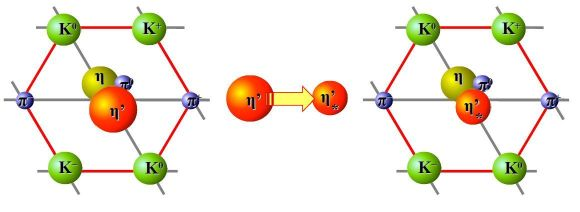 Leújabb mérési eredmények
sem állnak ellentmondásban
	az h' mezon tömegcsökkenésével
PHENIX, (Csanád M, Lökös S,….)
Phys.Rev. C97 (2018) no.6, 064911
arXiv:1709.05649
A RHIC gyorsító STAR kísérlete
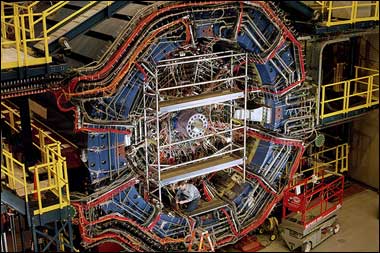 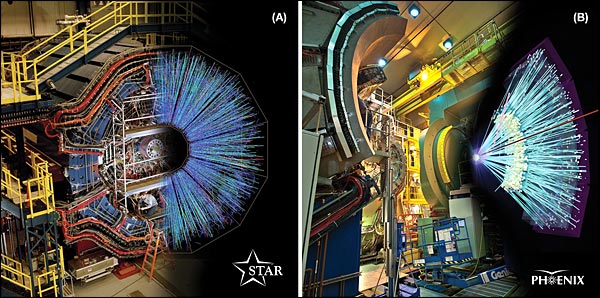 A sikeres  kutatás kulcsa a RHC ütközéseinek a változatossága: (p,d,He,Cu,Au,U)+(p,d,He,Cu,Au,U), √s = 5 – 500 GeV
LEGFORRÓBB  LEGFORGÓBB
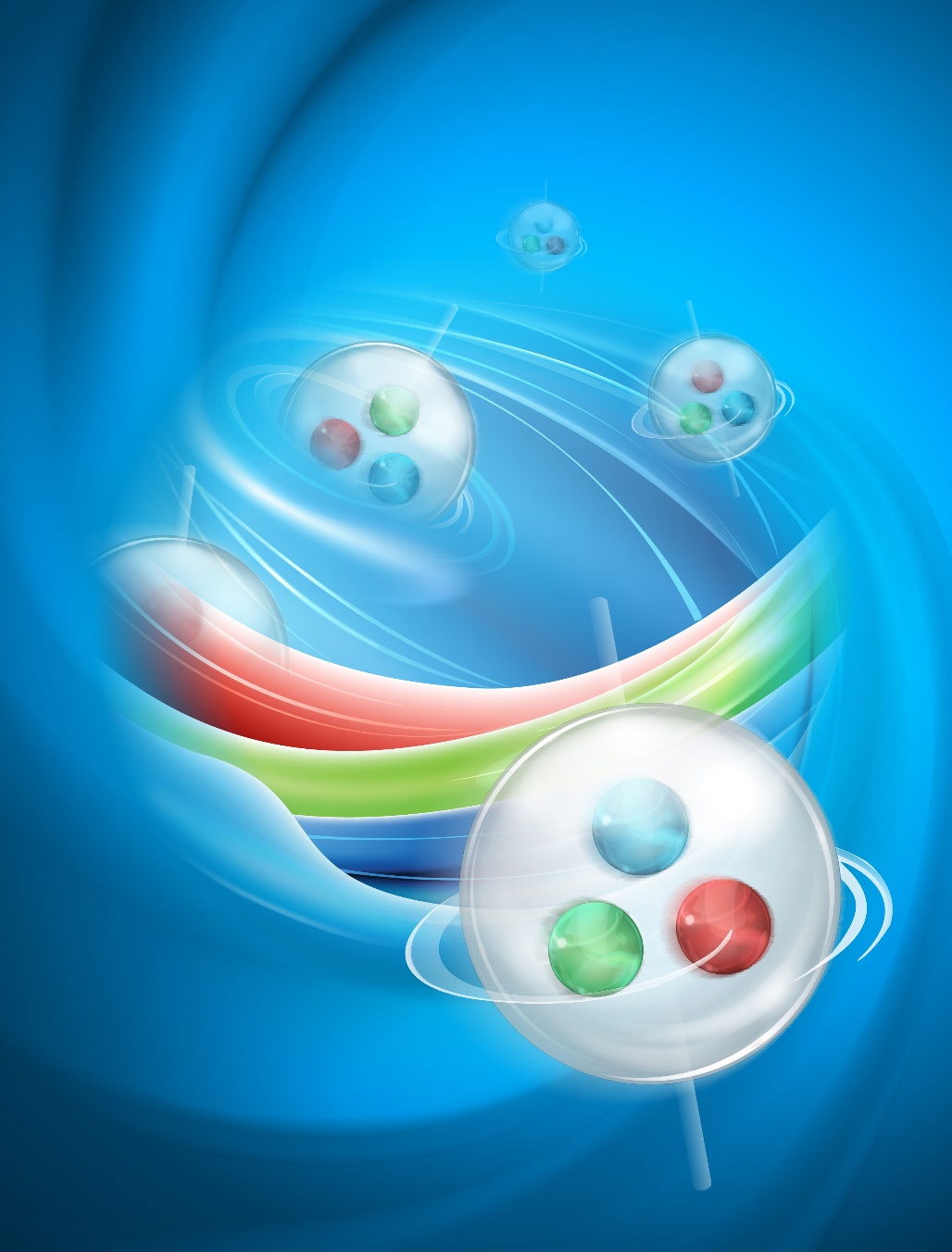 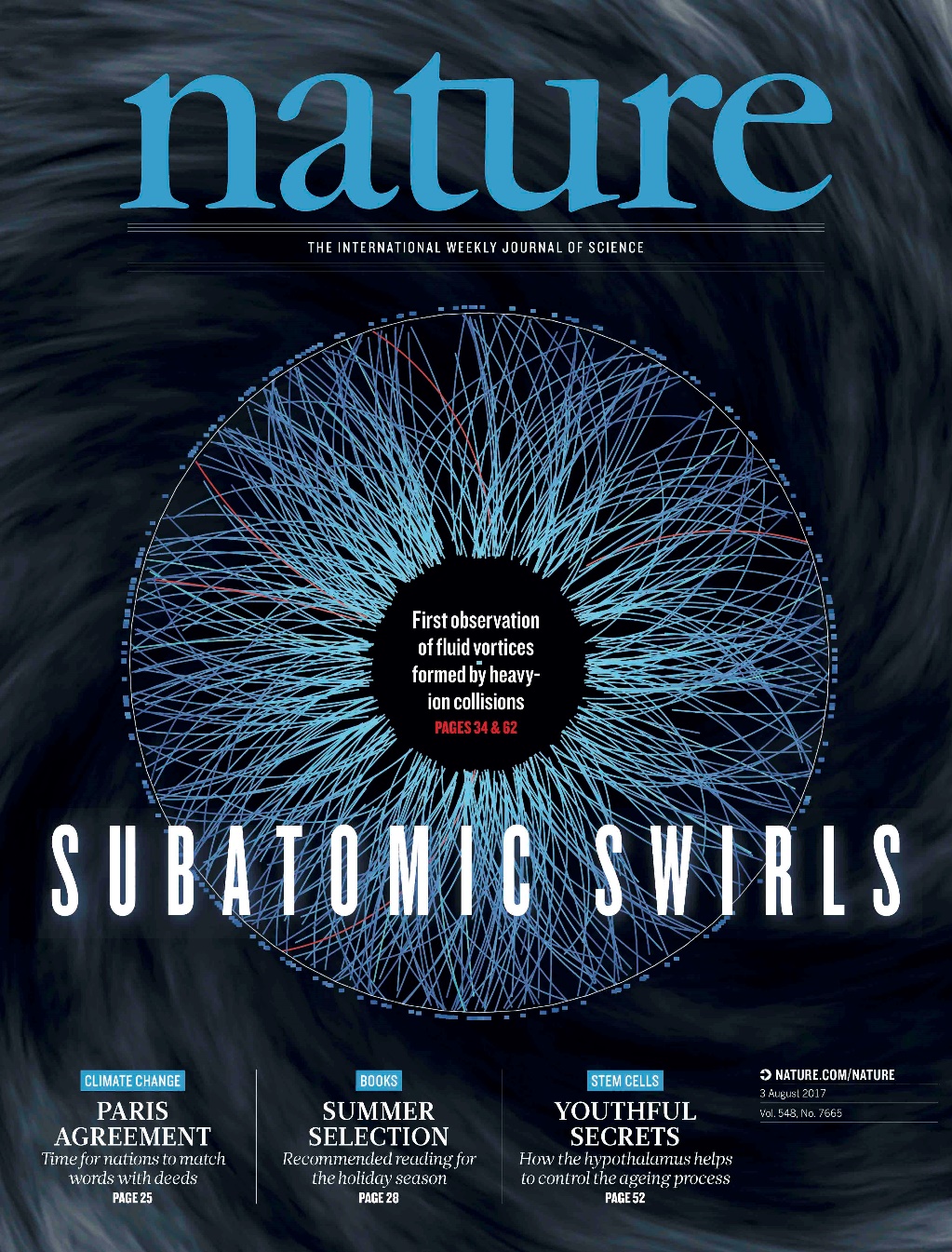 M. A. Lisa et al, STAR kísérlet, Nature 2018
LEGFORRÓBB  LEGFORGÓBB
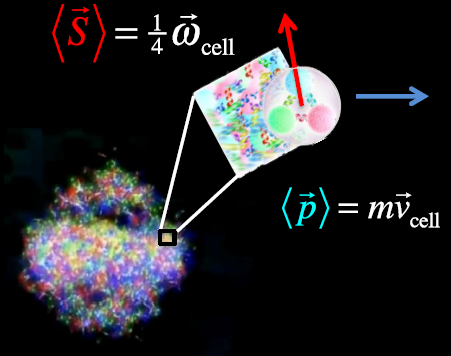 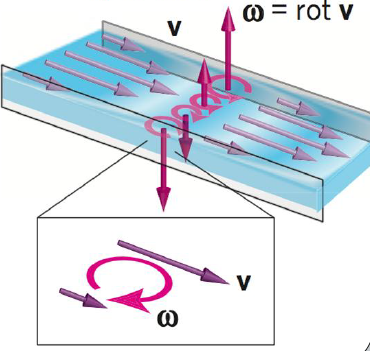 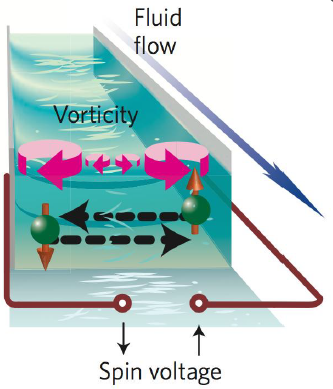 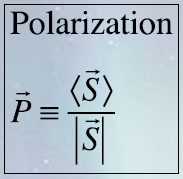 Takahashi et al, Nature Physics 2016
M. A. Lisa et al, STAR kísérlet, Nature 2018
LEGFORRÓBB  LEGFORGÓBB
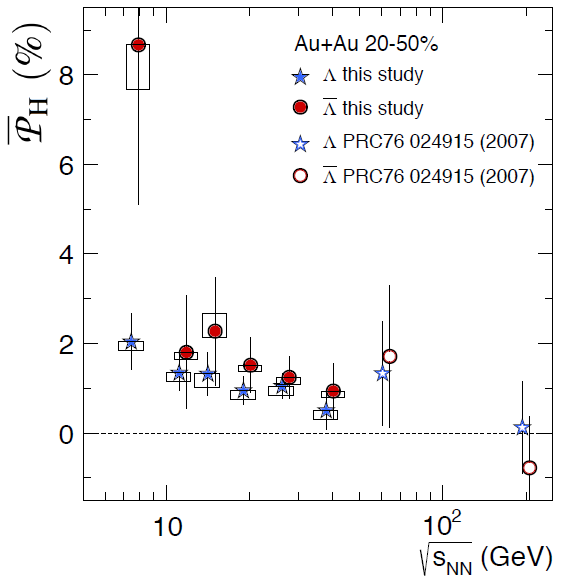 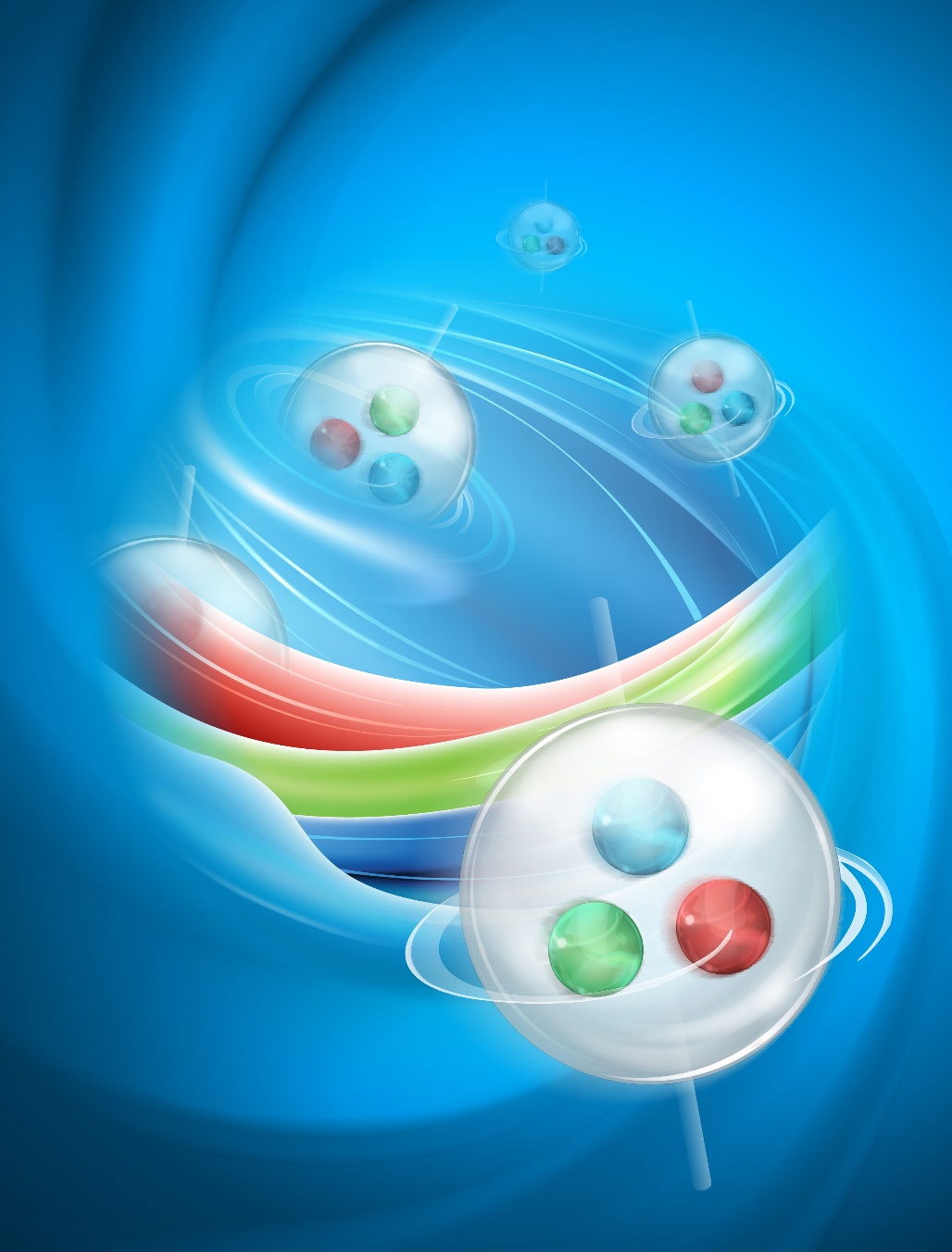 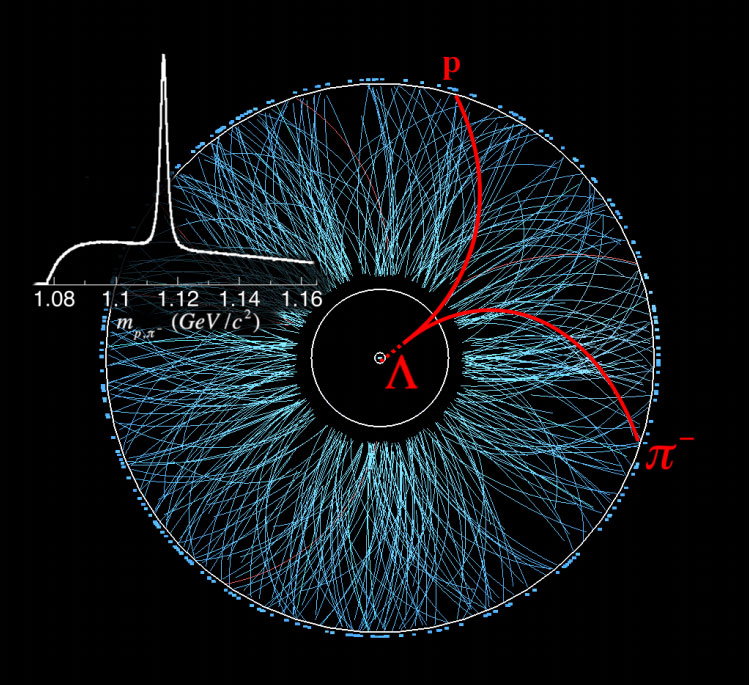 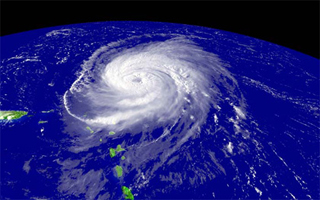 M. A. Lisa et al, STAR kísérlet, Nature 2018
LEGFORRÓBB  LEGFORGÓBB
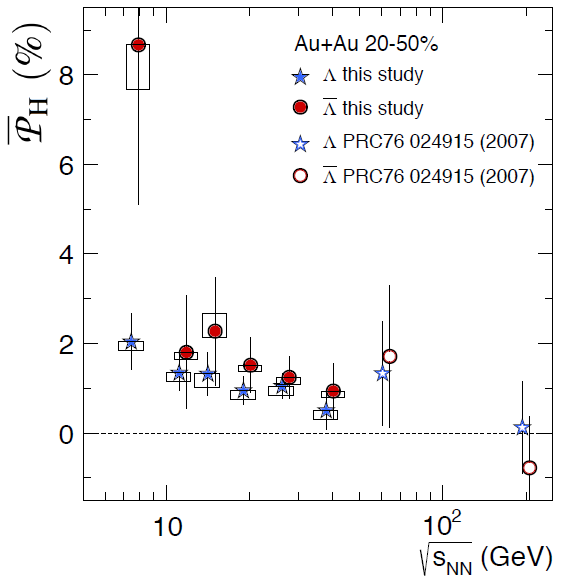 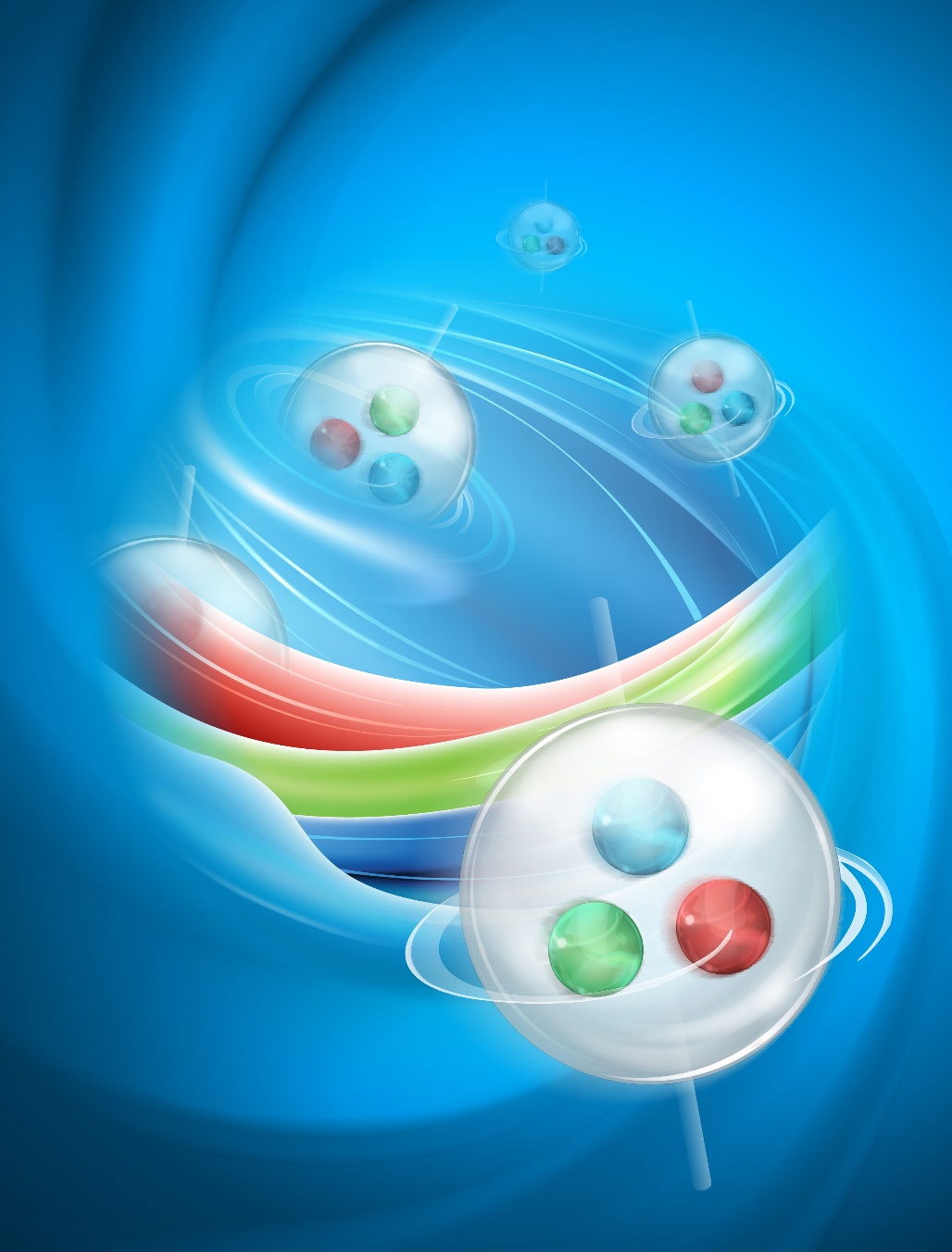 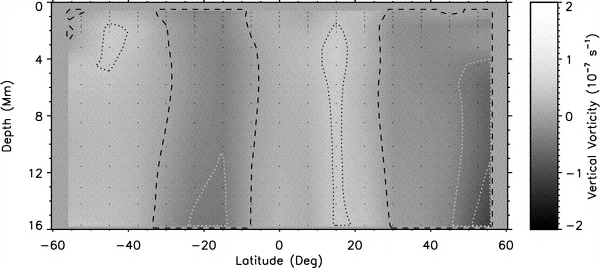 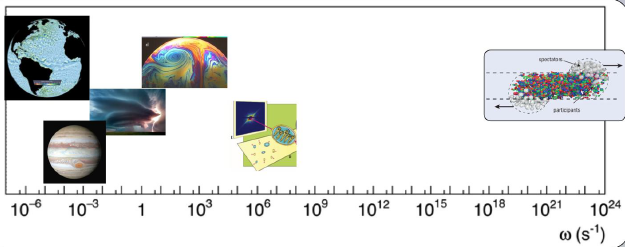 M. A. Lisa et al, STAR kísérlet, Nature 2018
A legforgóbb anyag
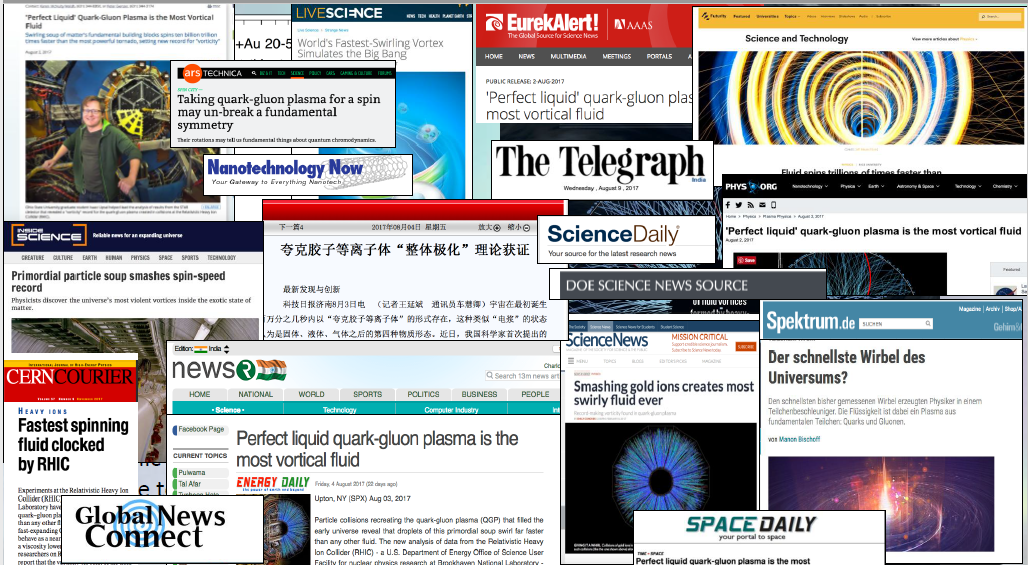 Amit kísérletileg elő lehet állítani
KVARKFOLYADÉK
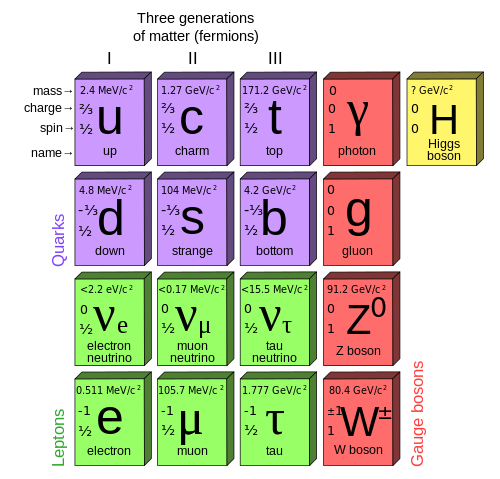 KVARKFOLYADÉK
- JÁTÉKOSAN
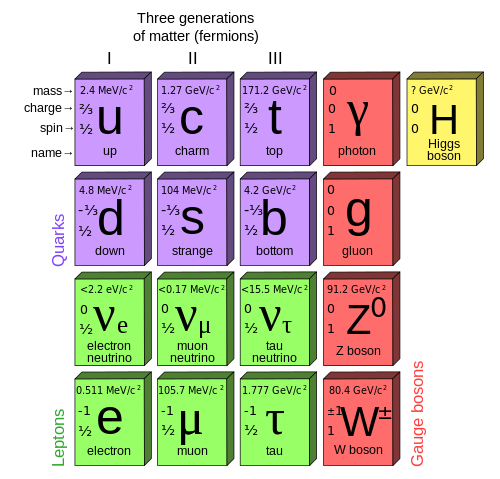 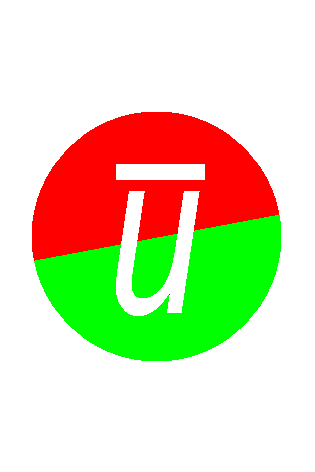 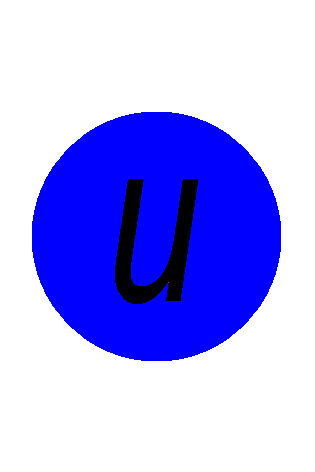 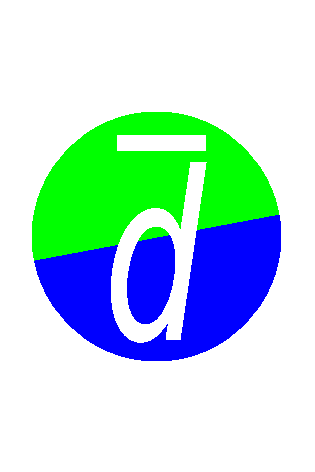 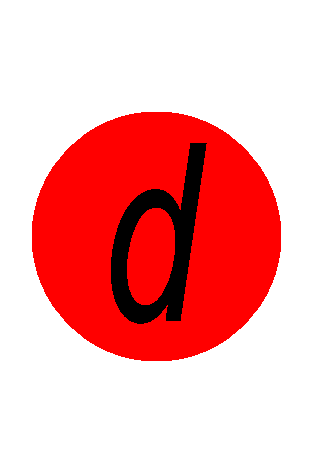 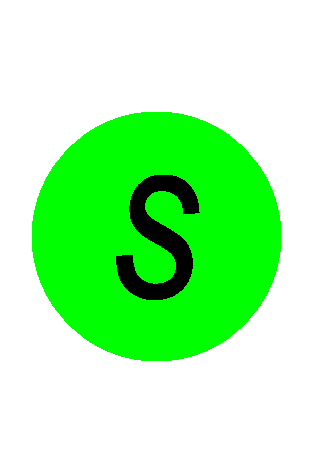 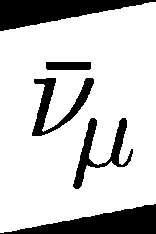 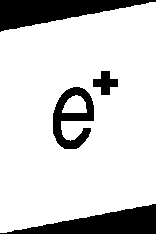 ANTI-
RÉSZECSKÉK
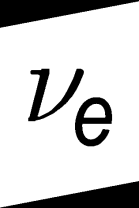 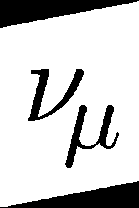 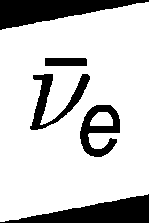 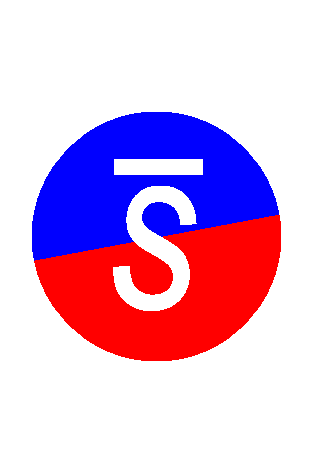 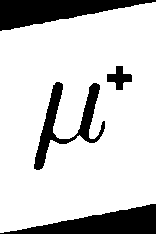 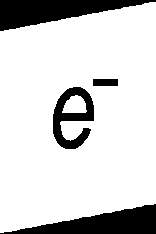 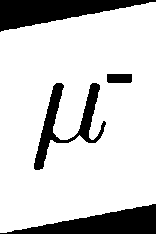 SU(3) SZÍN és OPTIKAI SZÍN
Mezonok
Barionok
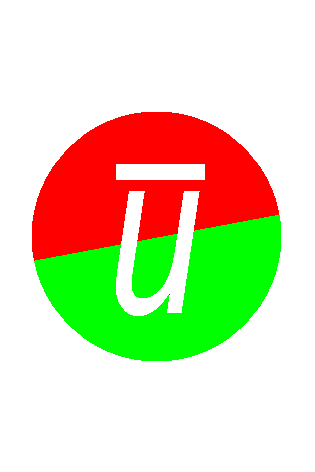 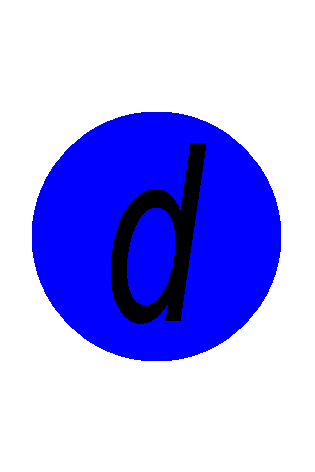 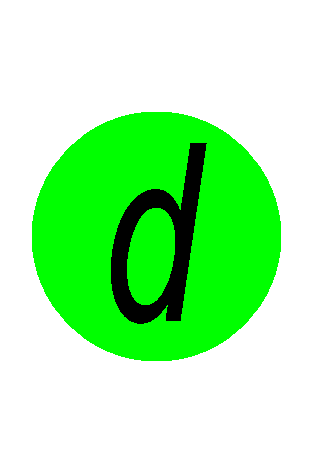 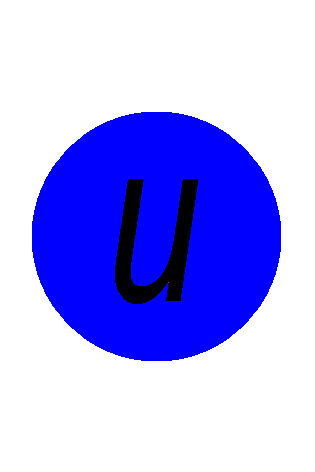 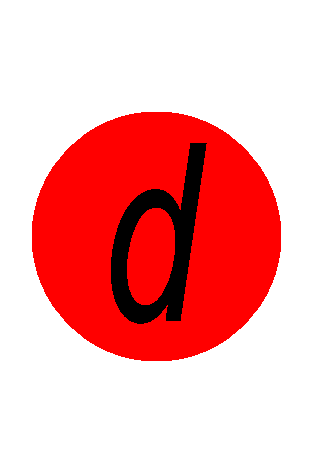 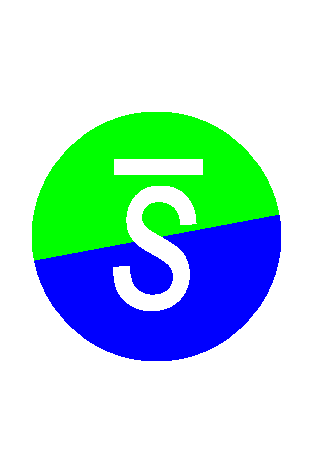 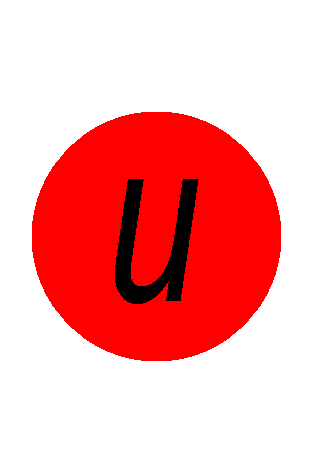 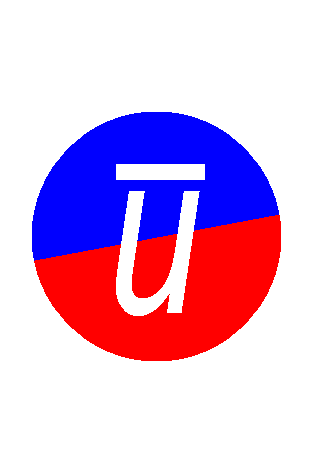 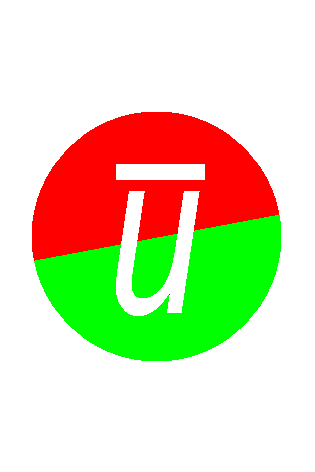 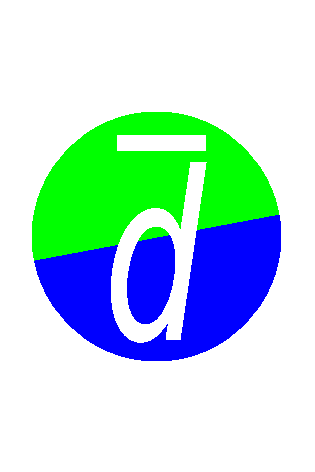 KVARKFOLYADÉK - KÁRTYÁKKAL
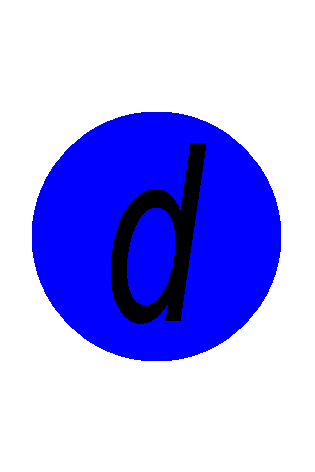 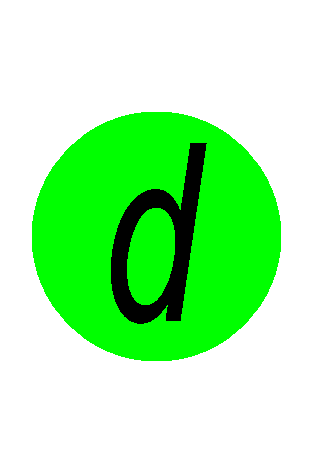 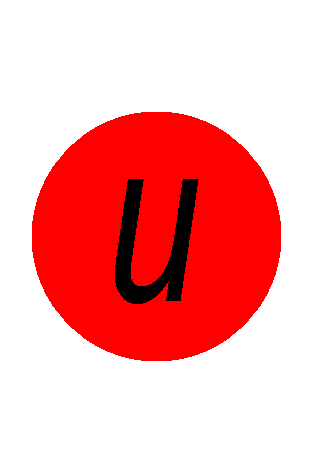 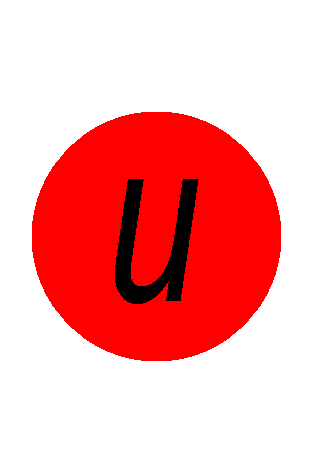 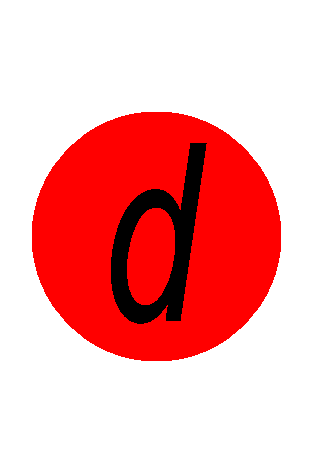 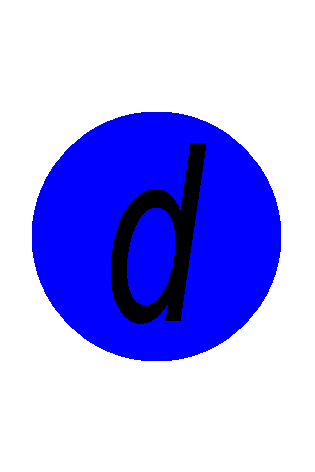 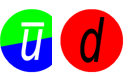 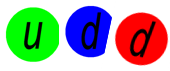 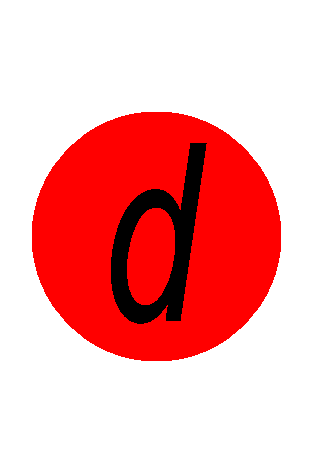 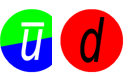 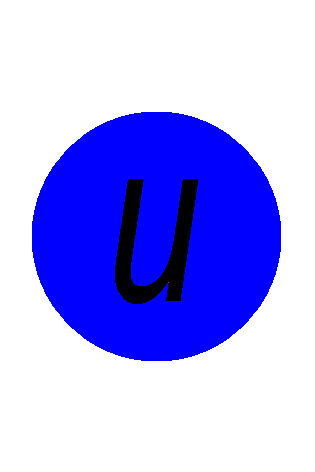 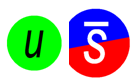 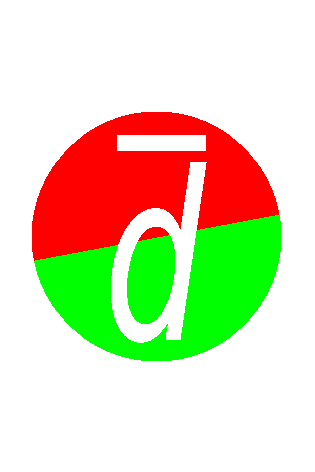 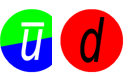 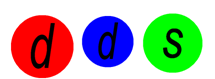 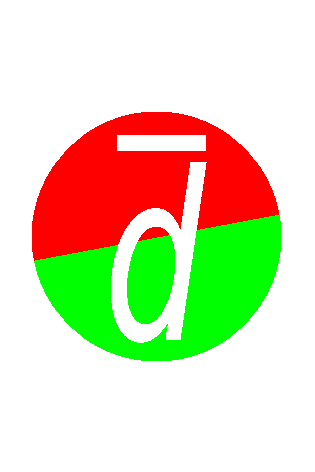 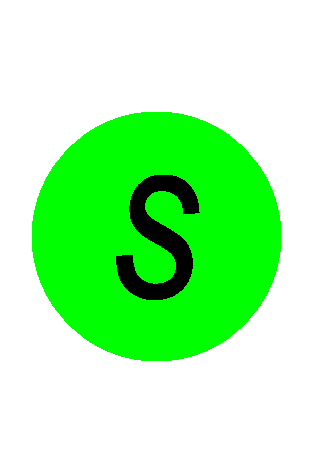 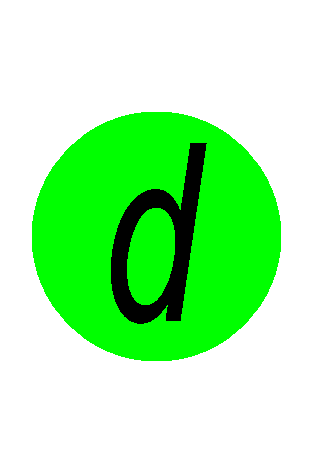 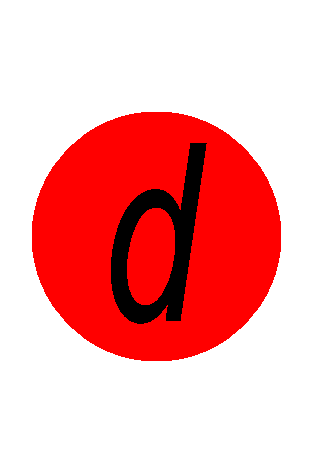 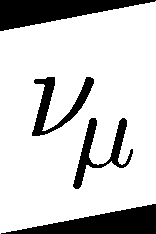 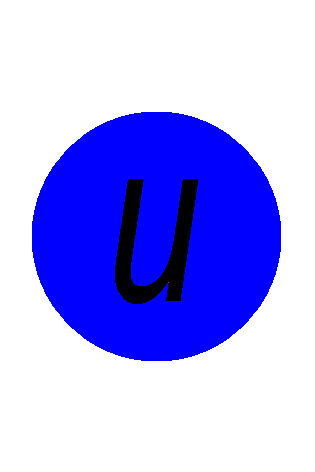 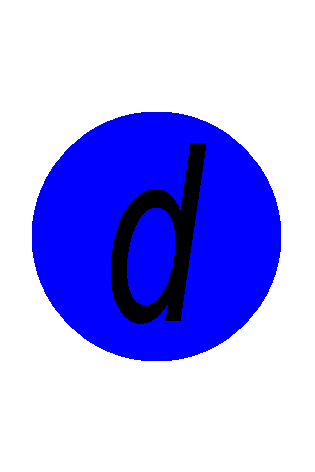 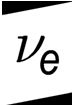 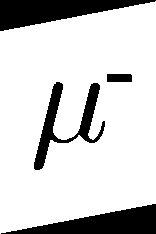 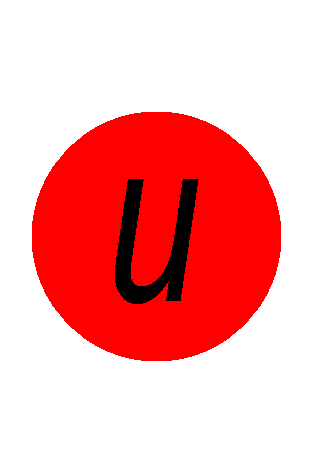 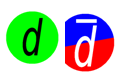 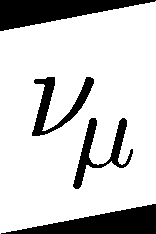 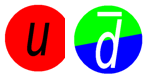 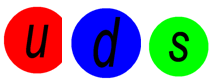 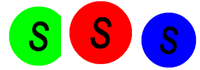 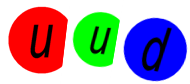 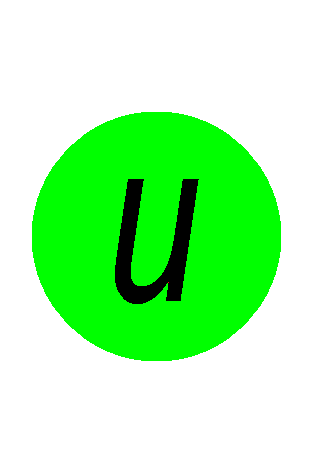 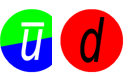 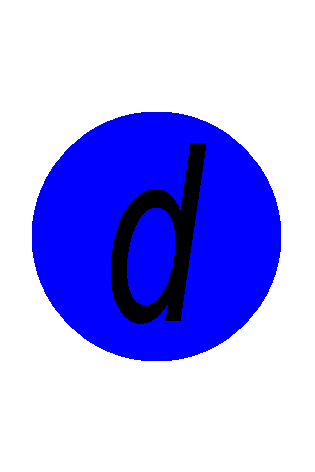 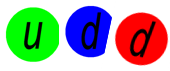 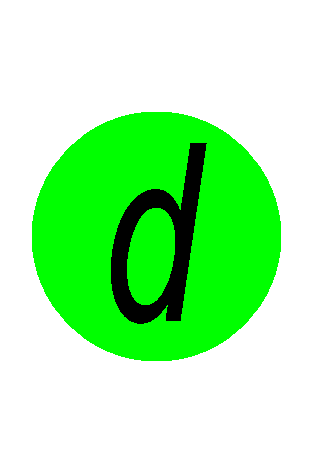 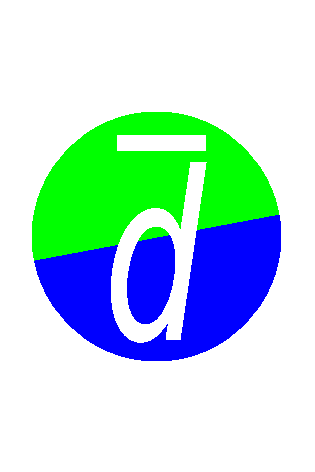 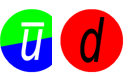 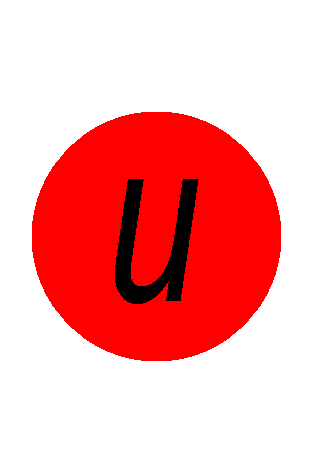 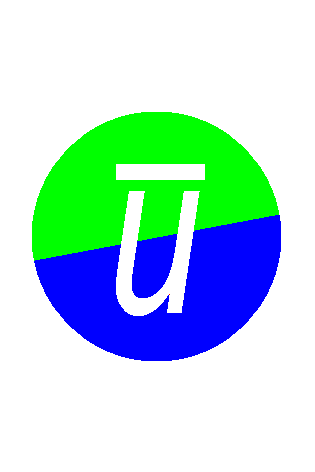 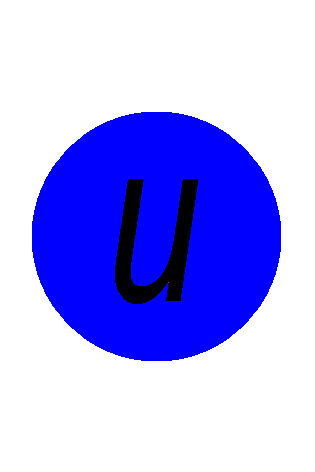 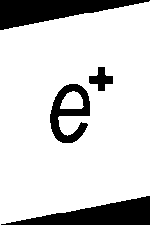 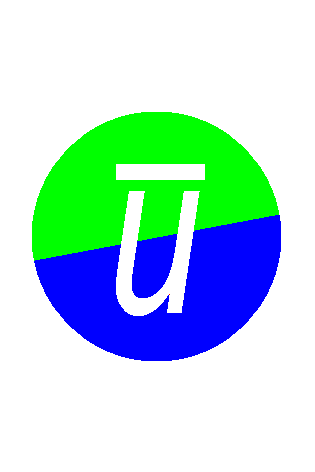 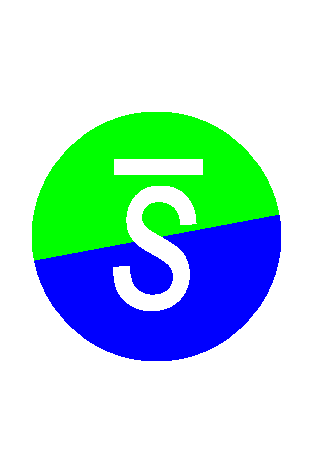 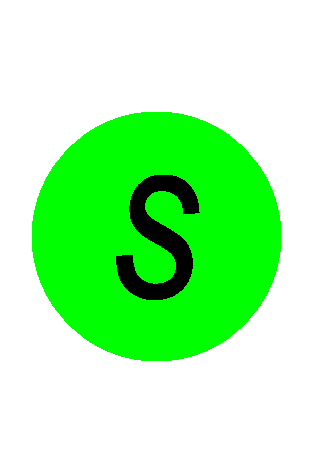 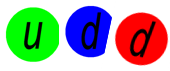 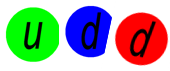 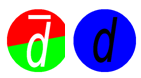 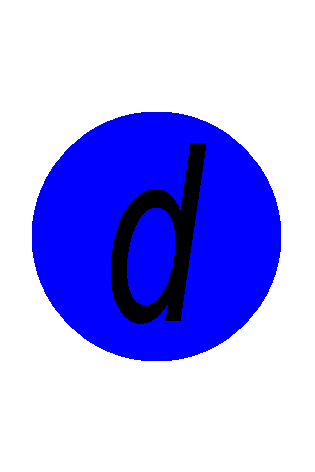 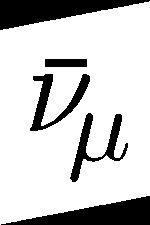 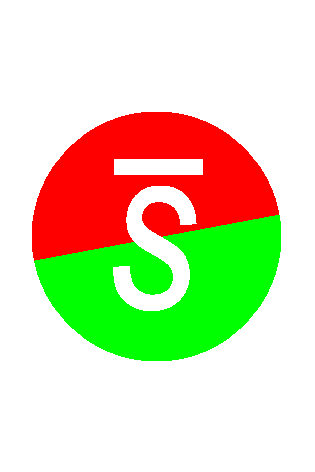 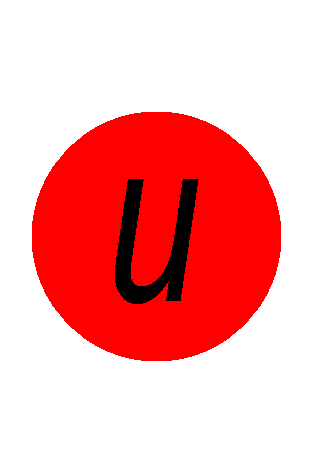 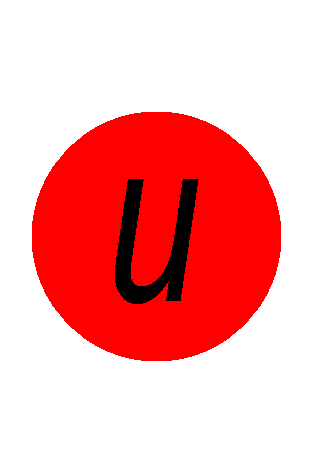 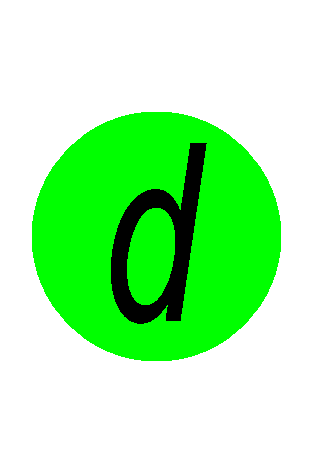 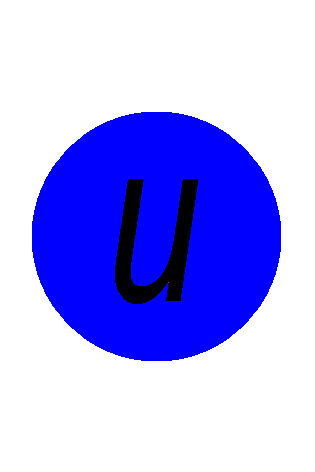 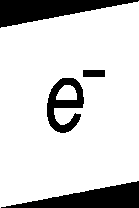 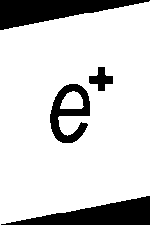 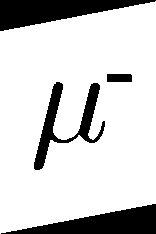 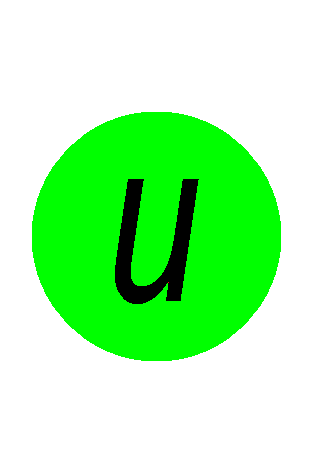 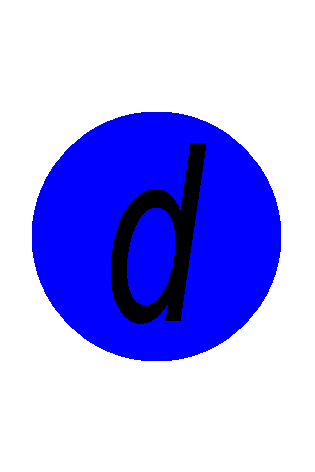 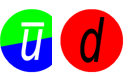 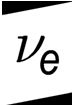 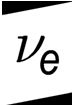 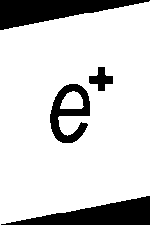 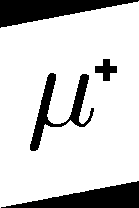 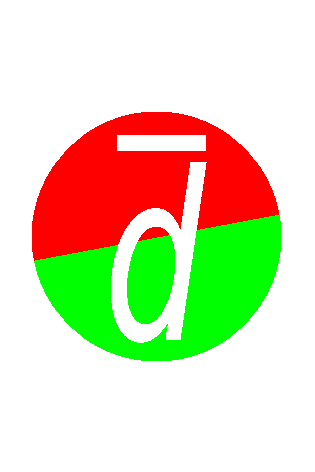 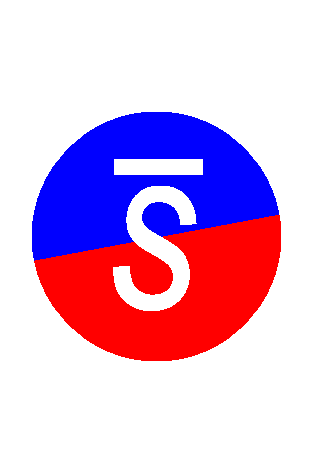 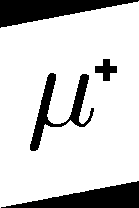 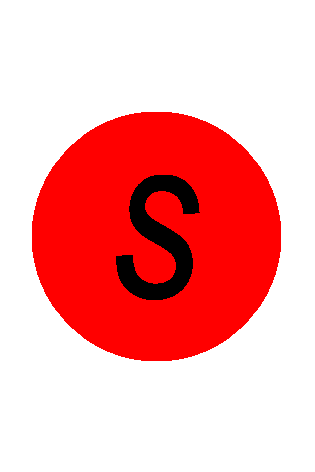 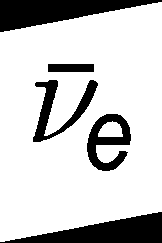 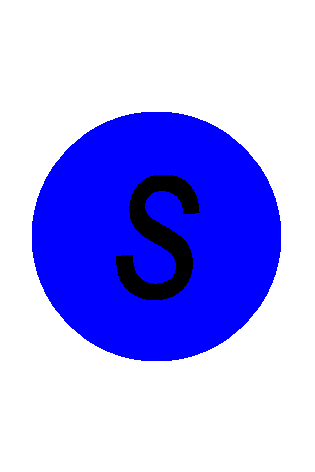 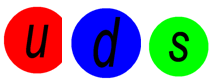 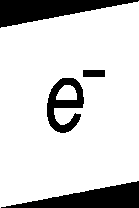 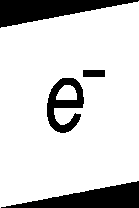 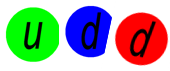 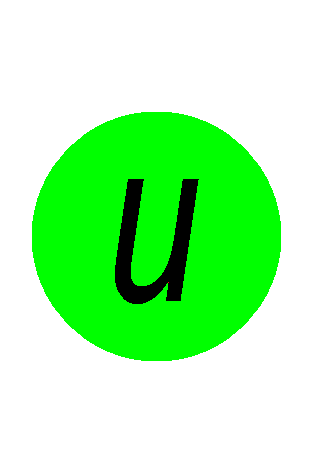 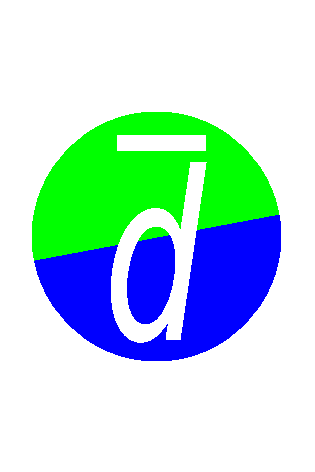 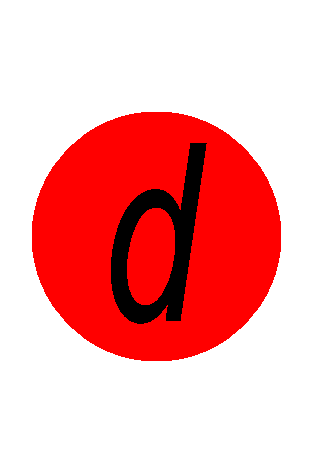 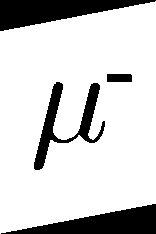 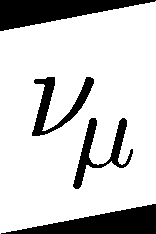 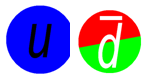 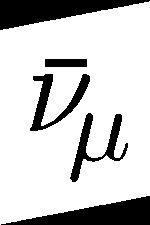 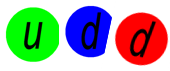 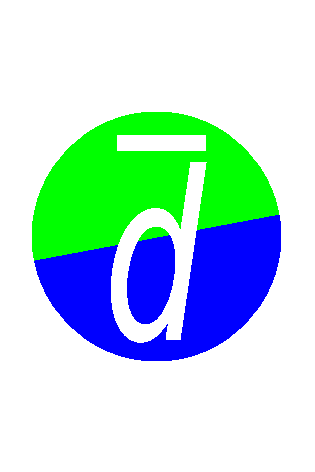 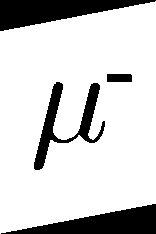 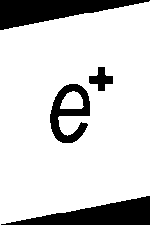 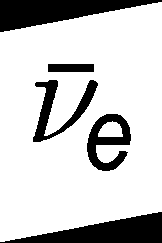 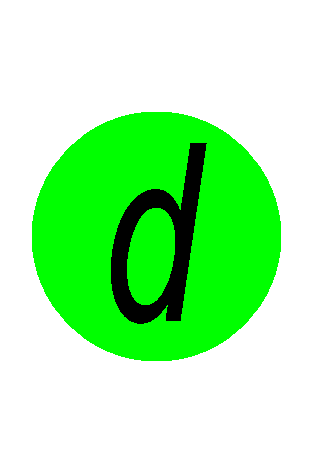 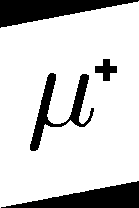 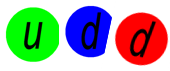 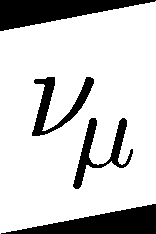 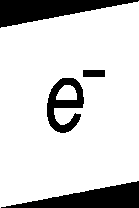 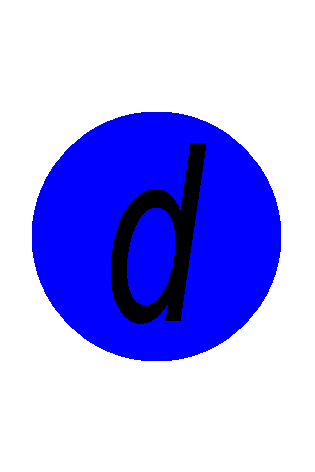 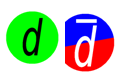 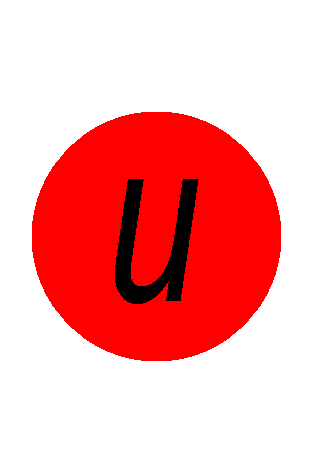 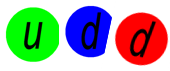 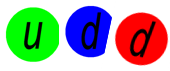 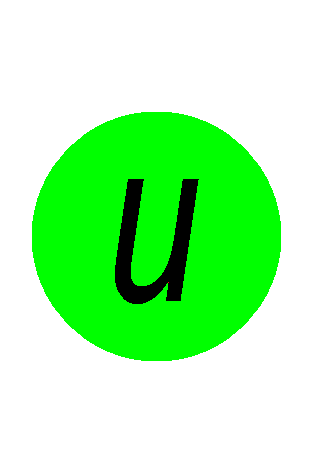 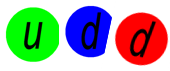 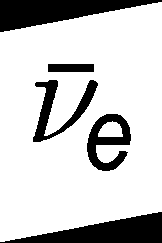 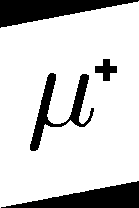 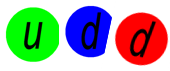 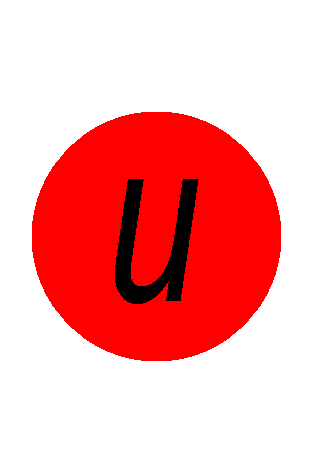 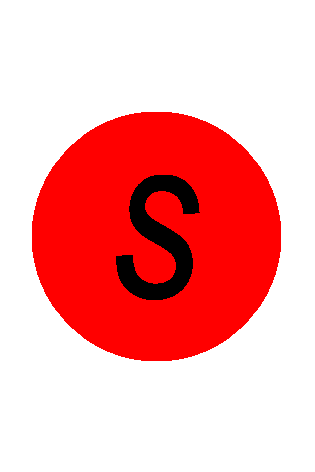 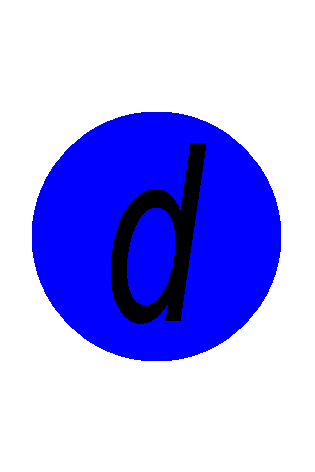 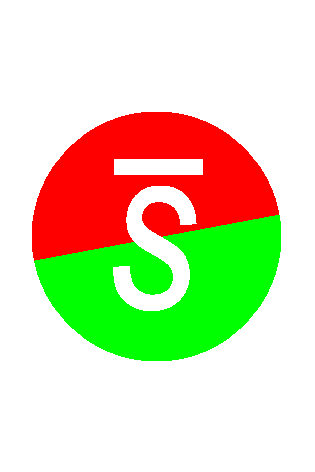 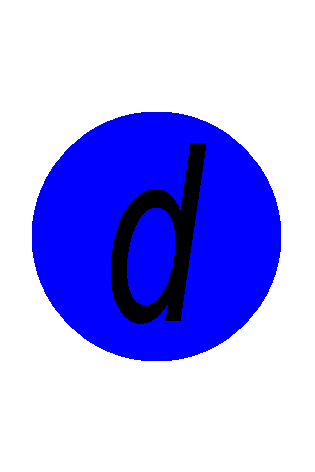 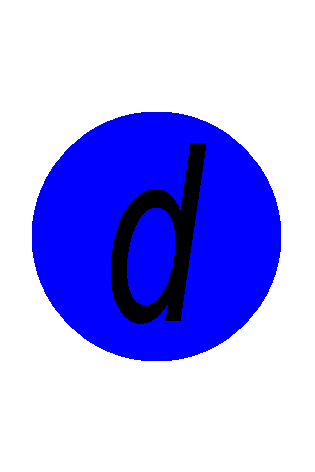 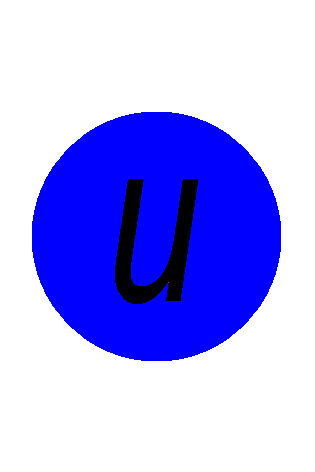 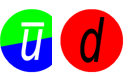 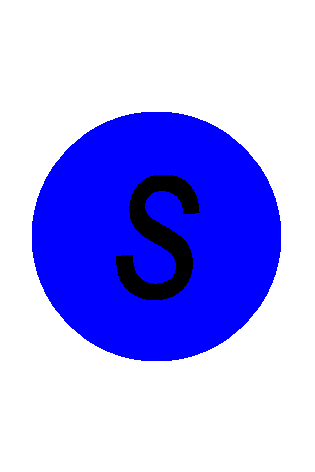 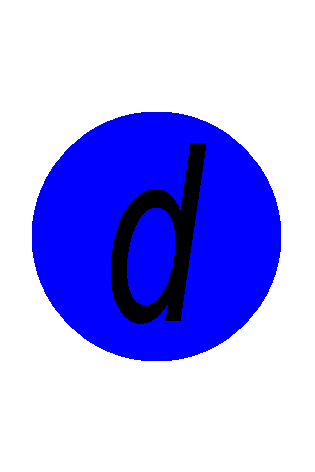 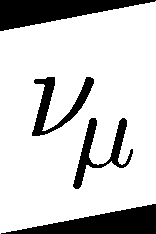 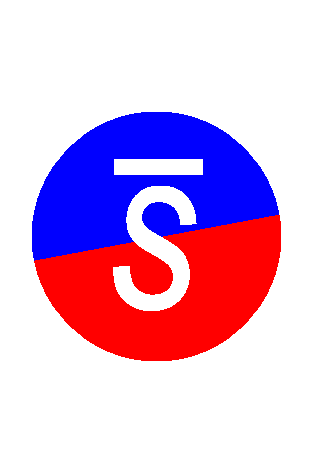 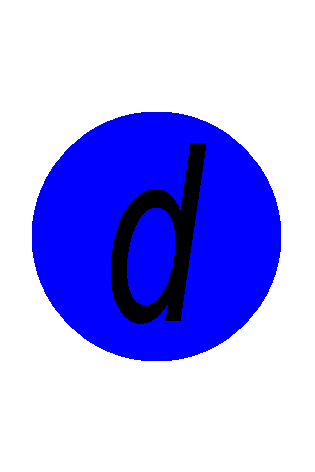 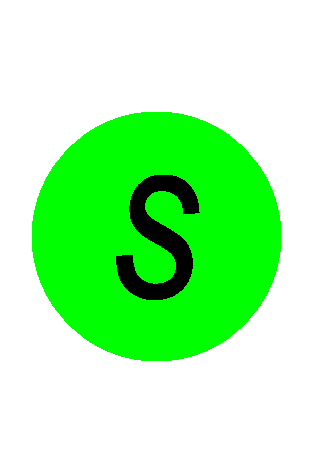 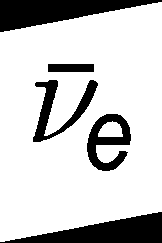 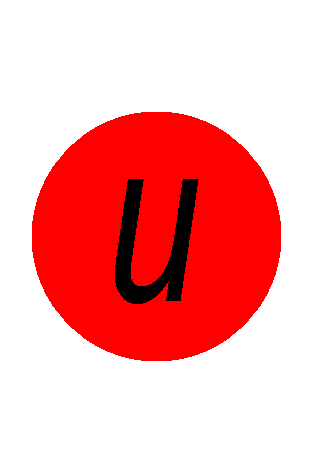 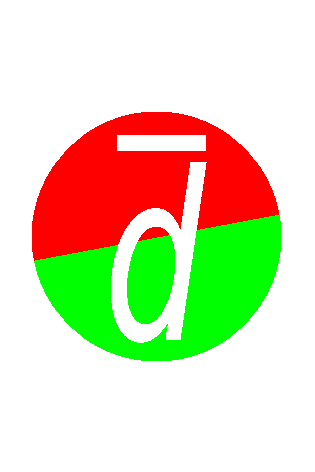 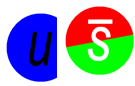 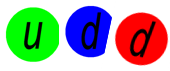 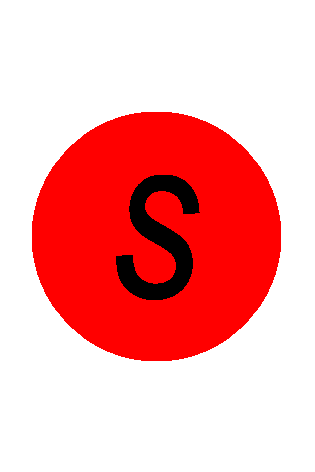 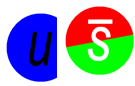 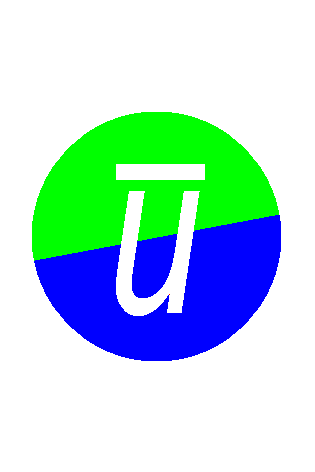 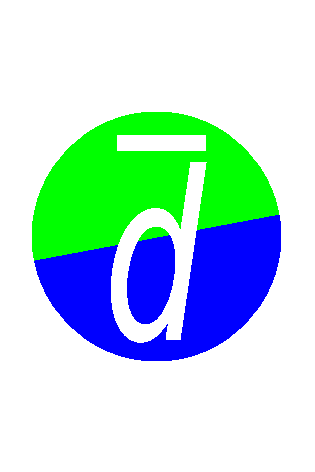 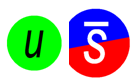 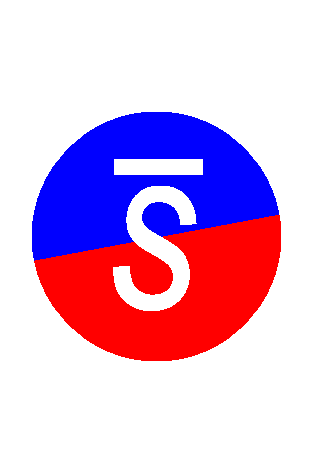 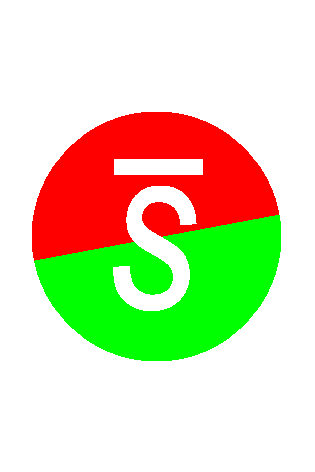 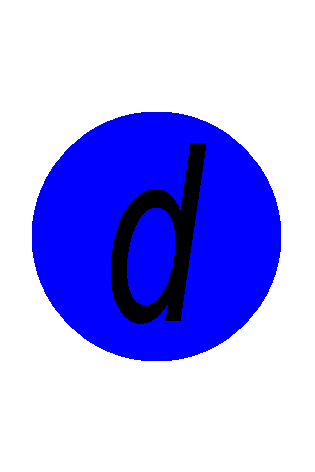 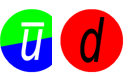 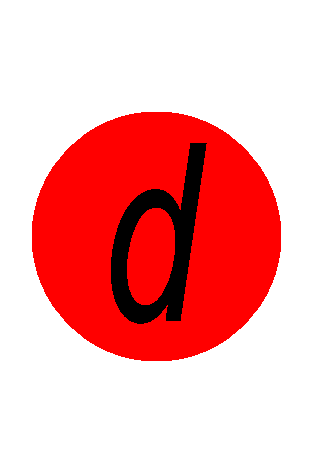 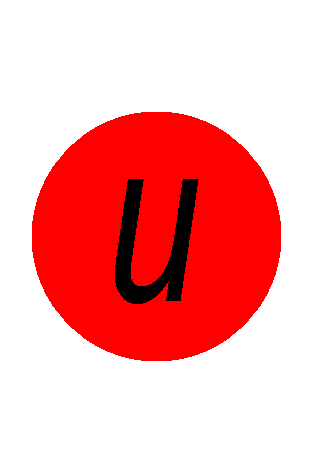 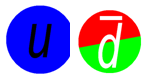 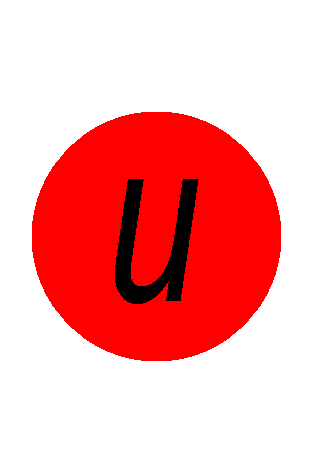 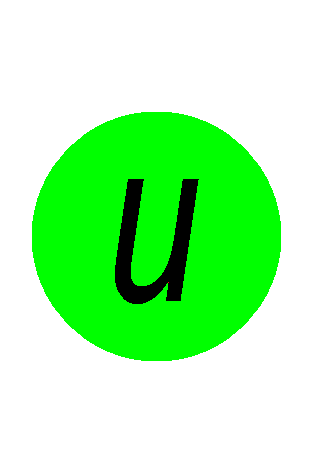 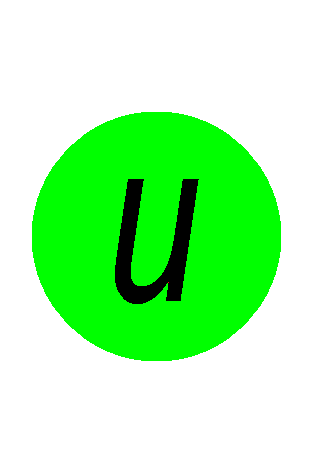 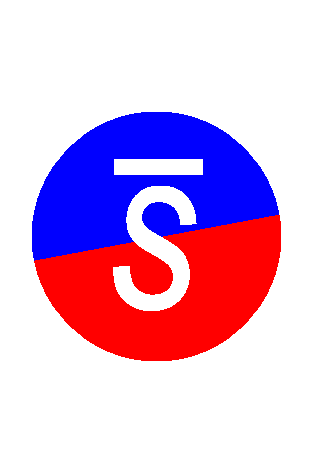 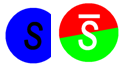 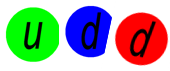 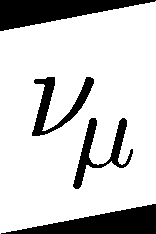 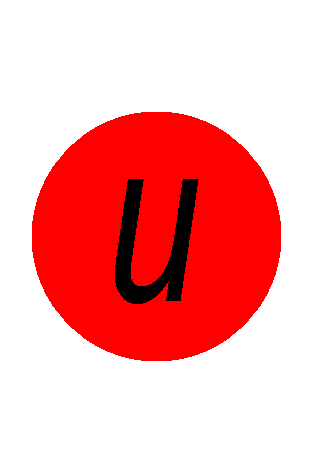 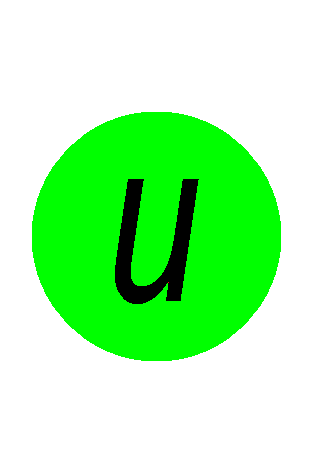 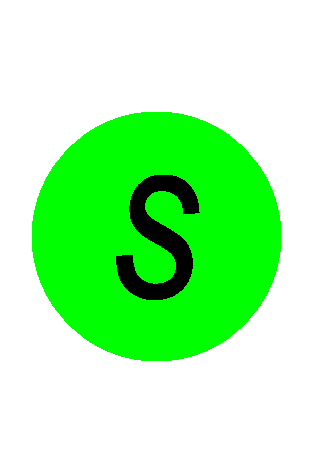 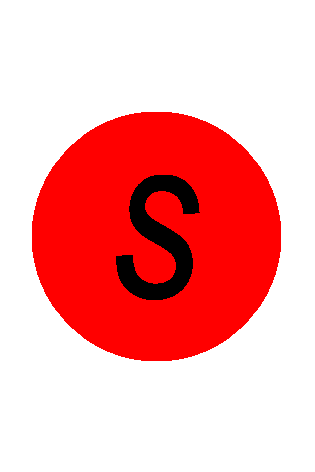 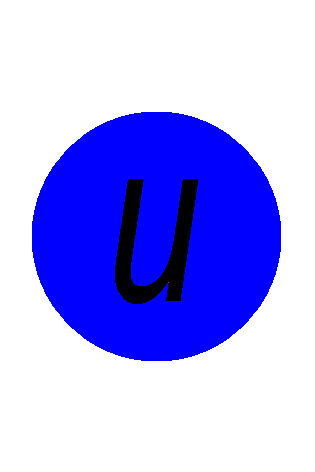 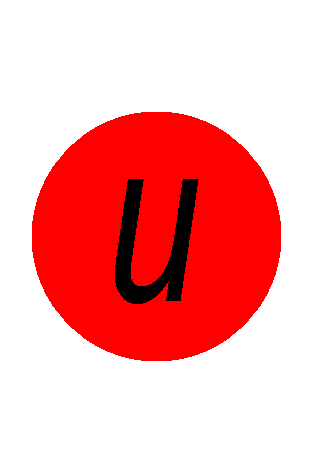 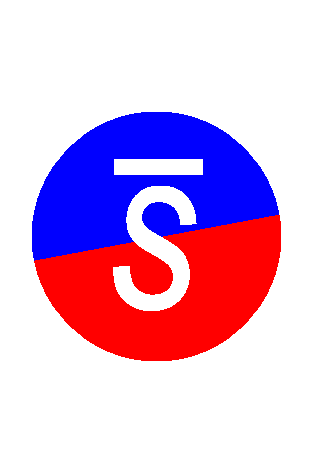 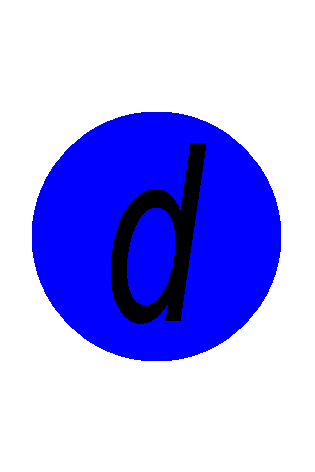 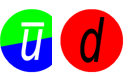 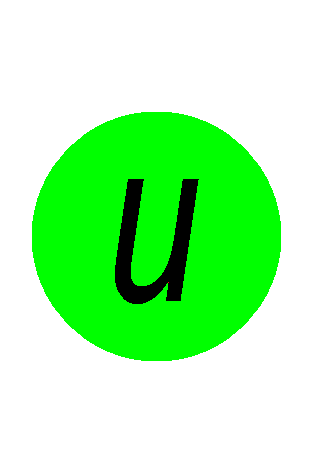 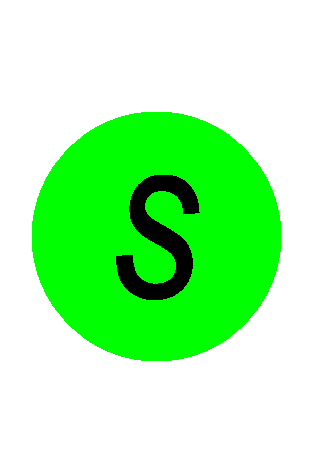 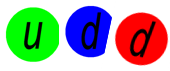 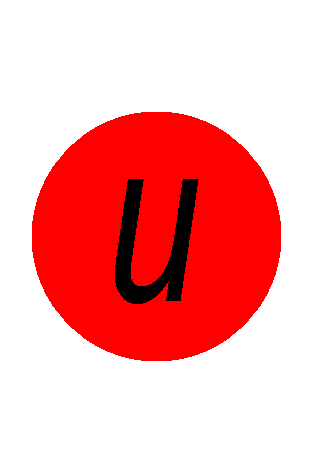 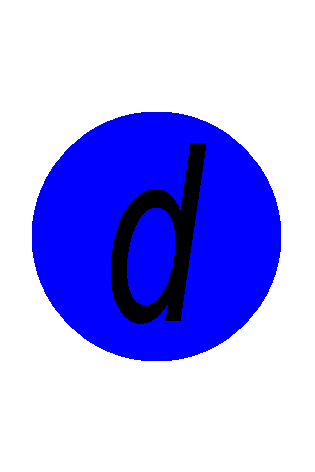 Csörgő T.
19 | 30
MAGYAR ÉS ANGOL NYELVŰ ÖNKIADÁS, LULU.COM
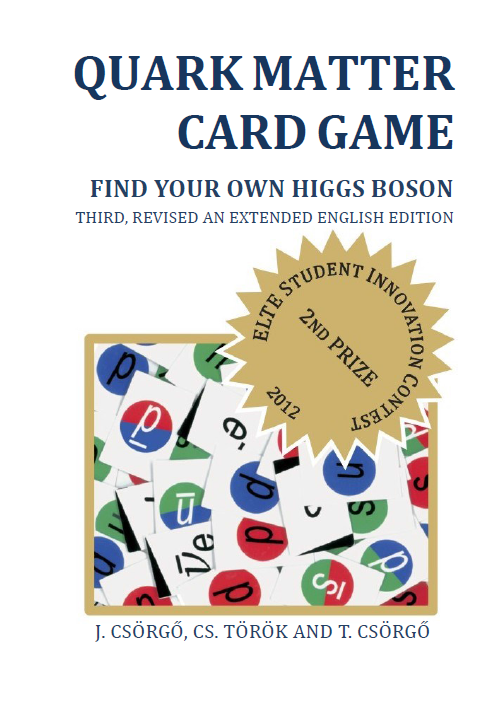 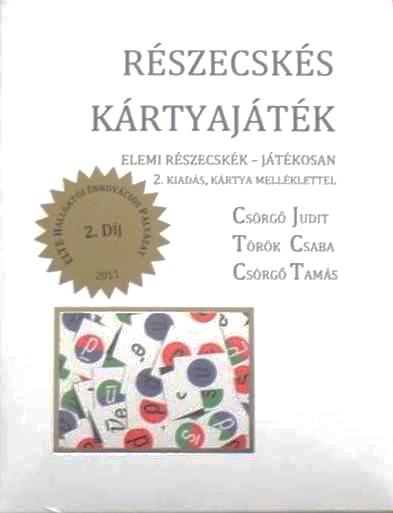 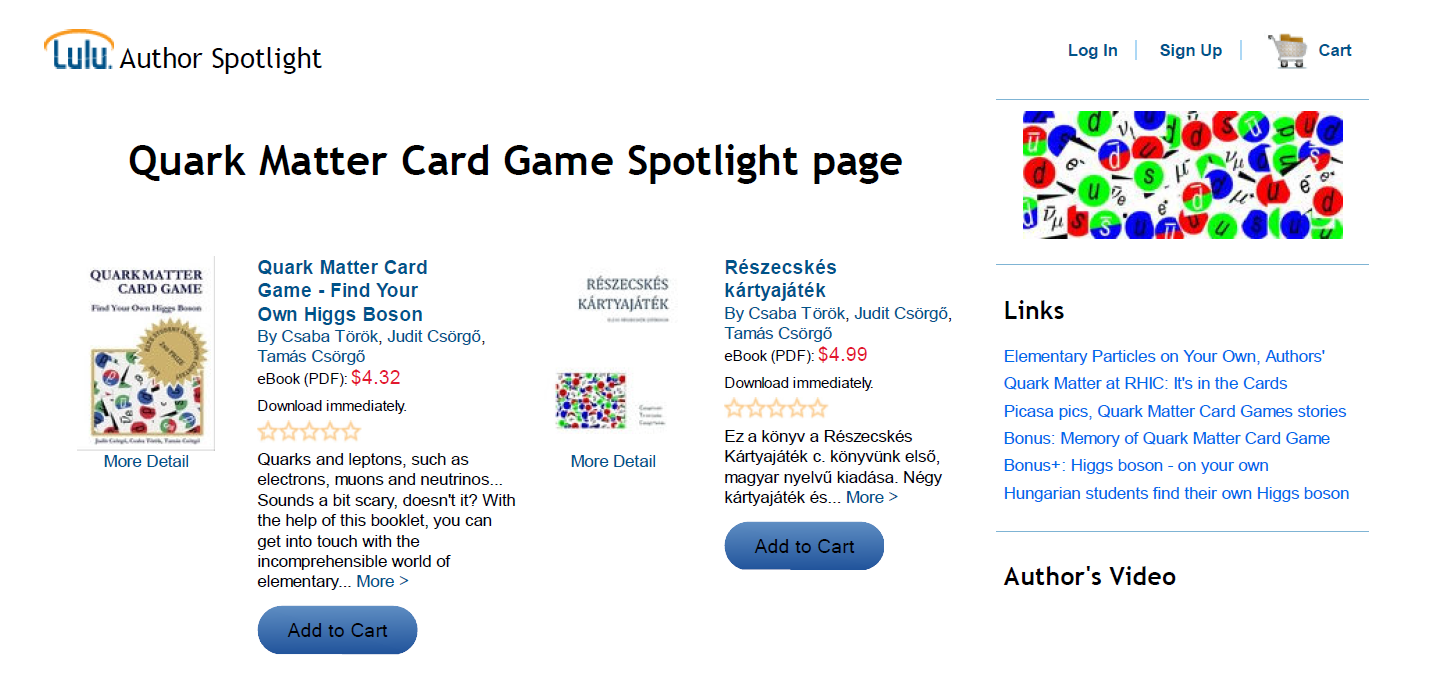 Az első  áru volt Brookhaven online boltjában
NEMZETKÖZI VISSZHANG, PÉLDÁK
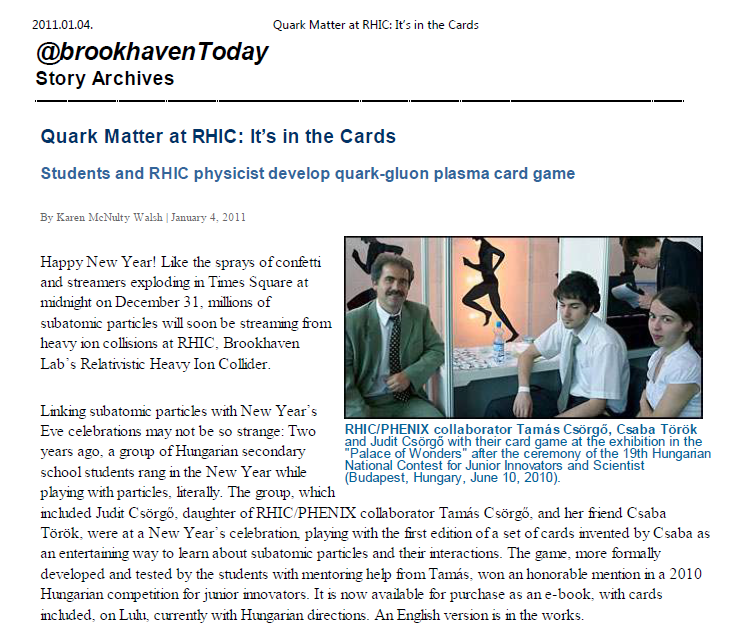 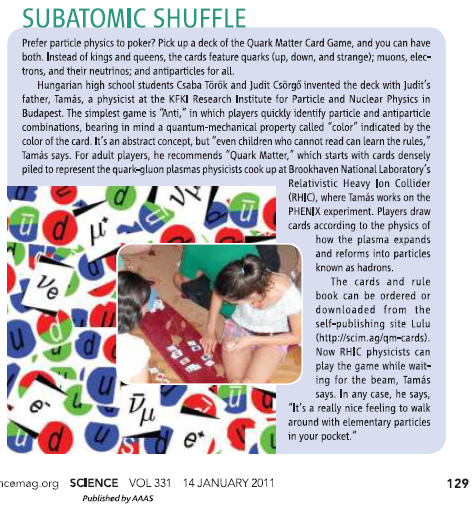 SAJTÓFIGYELEM, DÍJAK, TESZTEK
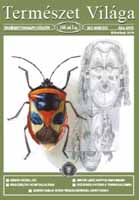 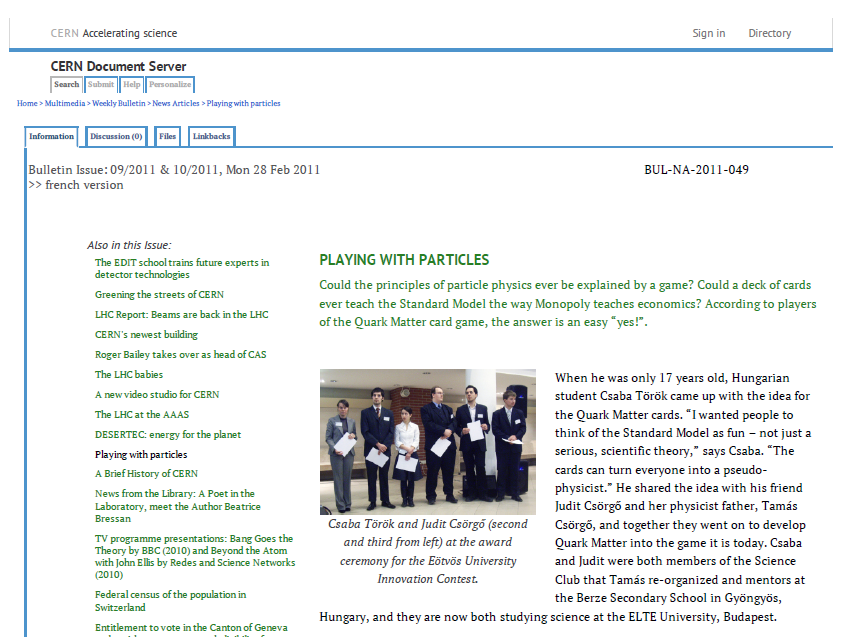 RÉSZECSKÉS (KÁRTYa)játékok
2011: Négy alapjáték
       1.  ANTI
       2.  Kozmikus záporok
       3.  Detektáljunk!
       4.  Kvarkanyag
2012: Zimányi Nehézionfizikai Téli Iskola, Budapest
Kvarkanyag Memória: http://arxiv.org/abs/arXiv:1303.2798
Hogyan csinálhatunk kártyajátékból Higgs bozont?	 http://arxiv.org/abs/arXiv:1303.2732
	 Quark Matter Card Game, 3rd English Edition, 2013 május
7. Lang Ágota: Természet Világa 2013 márciusi szám, 121. o.
	 Kvarkok Háborúja: Novák Tamás (KRF, Kutatók éjszakája’14)
2013: BerzeTÖK tábor, Visznek
8. Csernai L, Csörgő T, Vargyas M: Részecskés Póker  (Brgen, 2012),  
9. Novák T, Csörgő T:  Részecskés Snapszer: 2013 nyarán, Visznek
    10. RÉSZECSKÉS MAHJONGG – 2013 nyarán,  Mártély, TÖK tábor
2014: WPCF 2014 konferencia, KRF, Gyöngyös
    11. Kvarkfolyadék Rubik Kocka – Gyöngyös, Károly Róbert Főiskola
          Xth Workshop on Particle Correlations and Femtoscopy 
    12. CERN @ Wigner, 2014/09: Részecskés Lecsapós  (Sveiczer Andris)
2015: Kvarkos Rubik kocka: BNL (USA) KEK (Japán) KRF és Wigner (Hu)
KVARKFOLYADÉK A RUBIK KOCKÁN
Alapötlet (CsT, 2014):
Részecskés Kártyajáték
3 szín és 3 anti-szín
Illik a Rubikkockára
(csak kvarkok és anti-kvarkok)
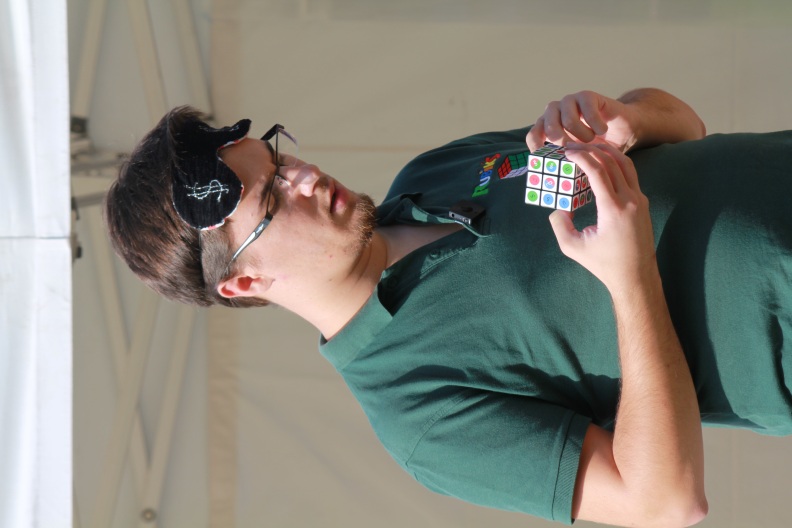 Megvalósítás (CsT+Rubik Co.,’14):
 100 szponzorált példány
a WPCF 2014 résztvevőinek
Wpcf2014.karolyrobert.hu
Angol leírás (CsT, 2015 június):
  2015 AGS and RHIC Users Meeting 
BNL, USA és KEK, Japán
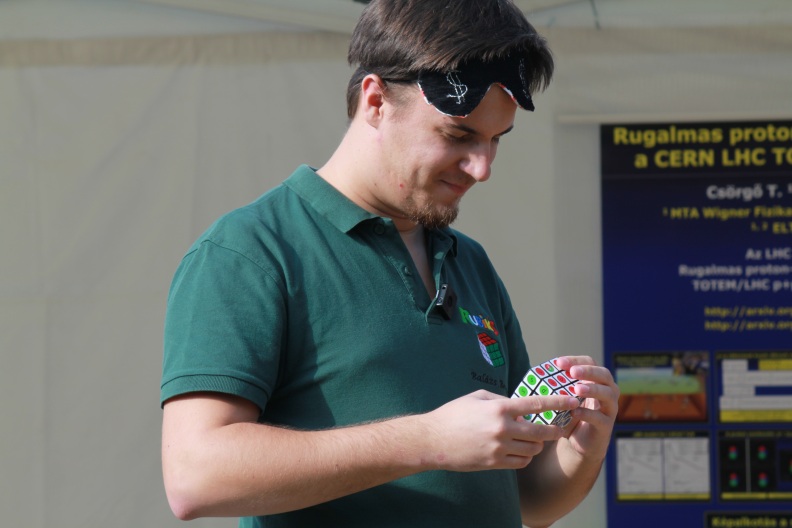 Nyilvános bemutatás (2015/09):
  2015 CERN @ Wigner Nyílt Napok 
Budapest
Bernáth B: 1’10’’ + vakon rakom!
ÉVFORDULÓK
2014:
  Rubik, Ernő: 		70 éves
  CERN:   		60 éves
  Rubik kocka: 		40 éves
  Kvarkfolyadék:	10 éves

2015: 
   AGS and RHIC Users Meeting
   BNL, Upton, USA:
   10 éves a kvarkfolyadék
   KRF, Gyöngyös:
   10 éves a Kutatók Éjszakája
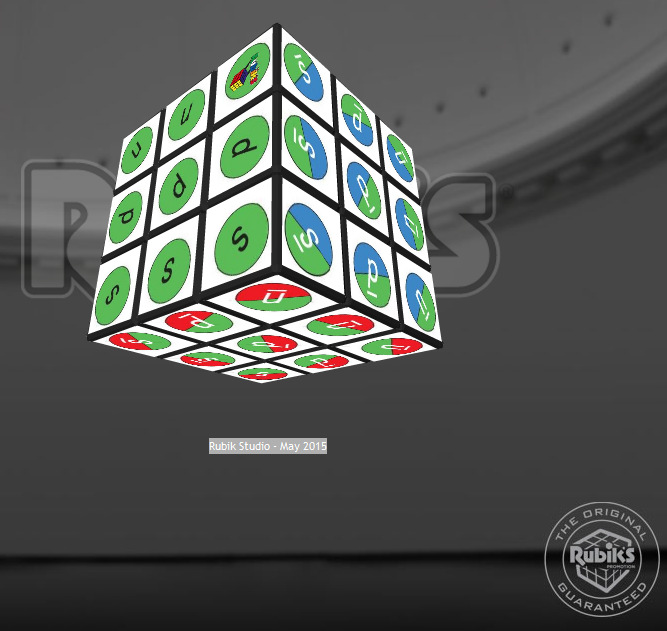 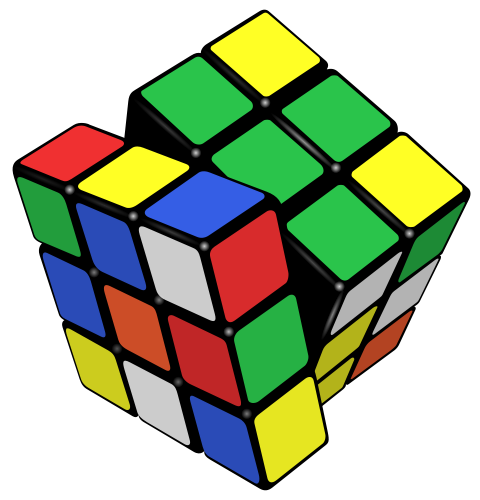 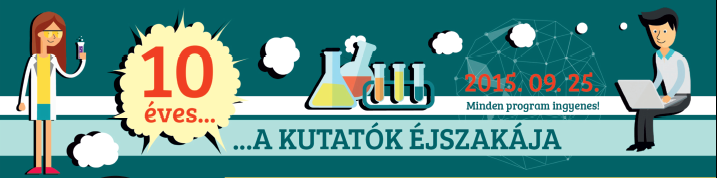 KVARKFOLYADÉK – MOSOLYGÓSAN
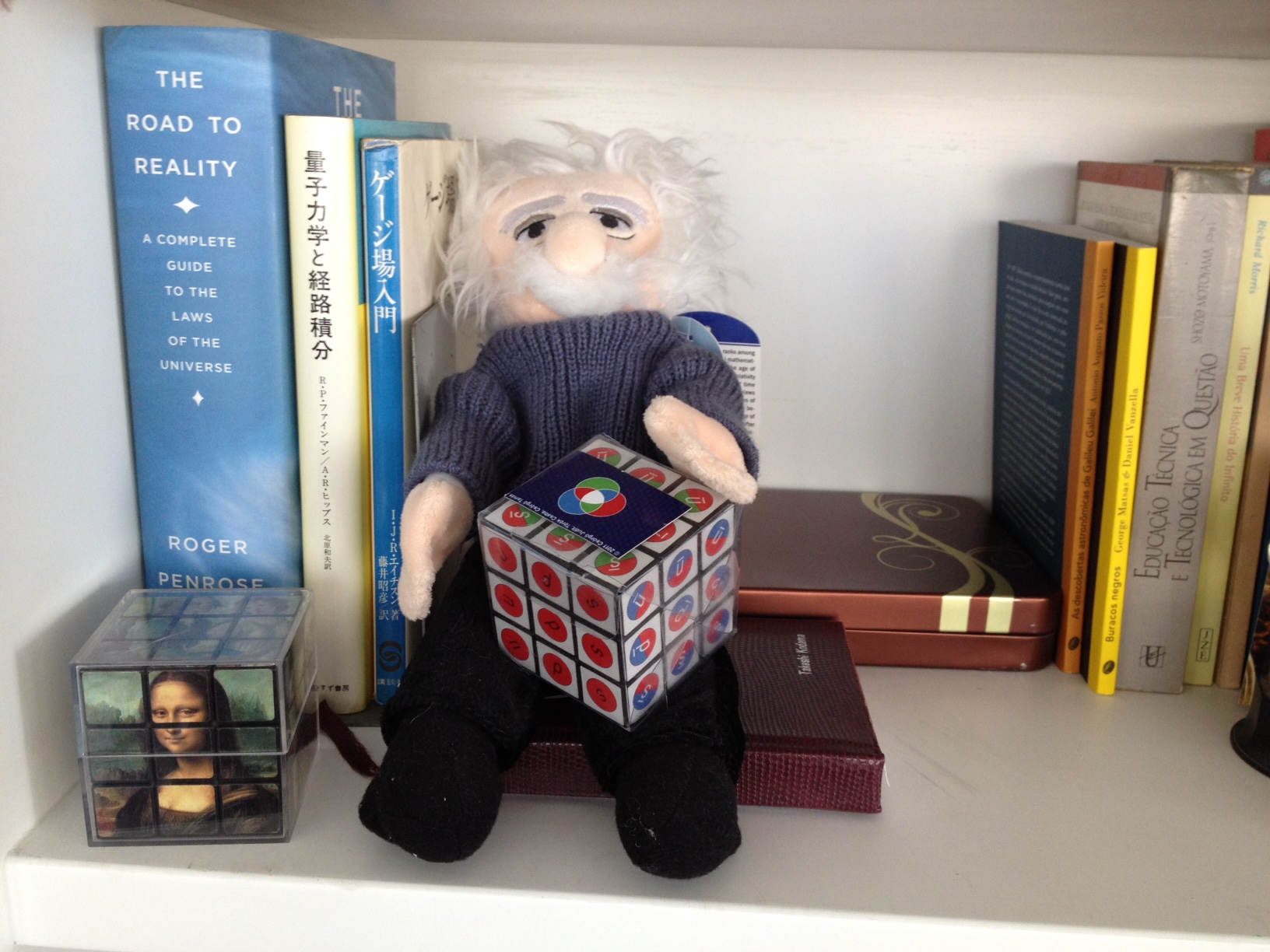 T. Kodama prof. (Rió,Brazil)
összekapcsolta
 Albert Einsteint,
Mona Lisa mosolyát,
 a Kvarkfolyadékos Kockát,
 és a Valósághoz Vezető Utat:
 a Természet törvényeinek teljességét.

A részecskés játékok
nem adnak ilyen teljes képet 
de hasonlóan jó,  szórakoztató bevezetést adnak a modern fizikába.
KVARKFOLYADÉK – KÉZZEL FOGHATÓAN
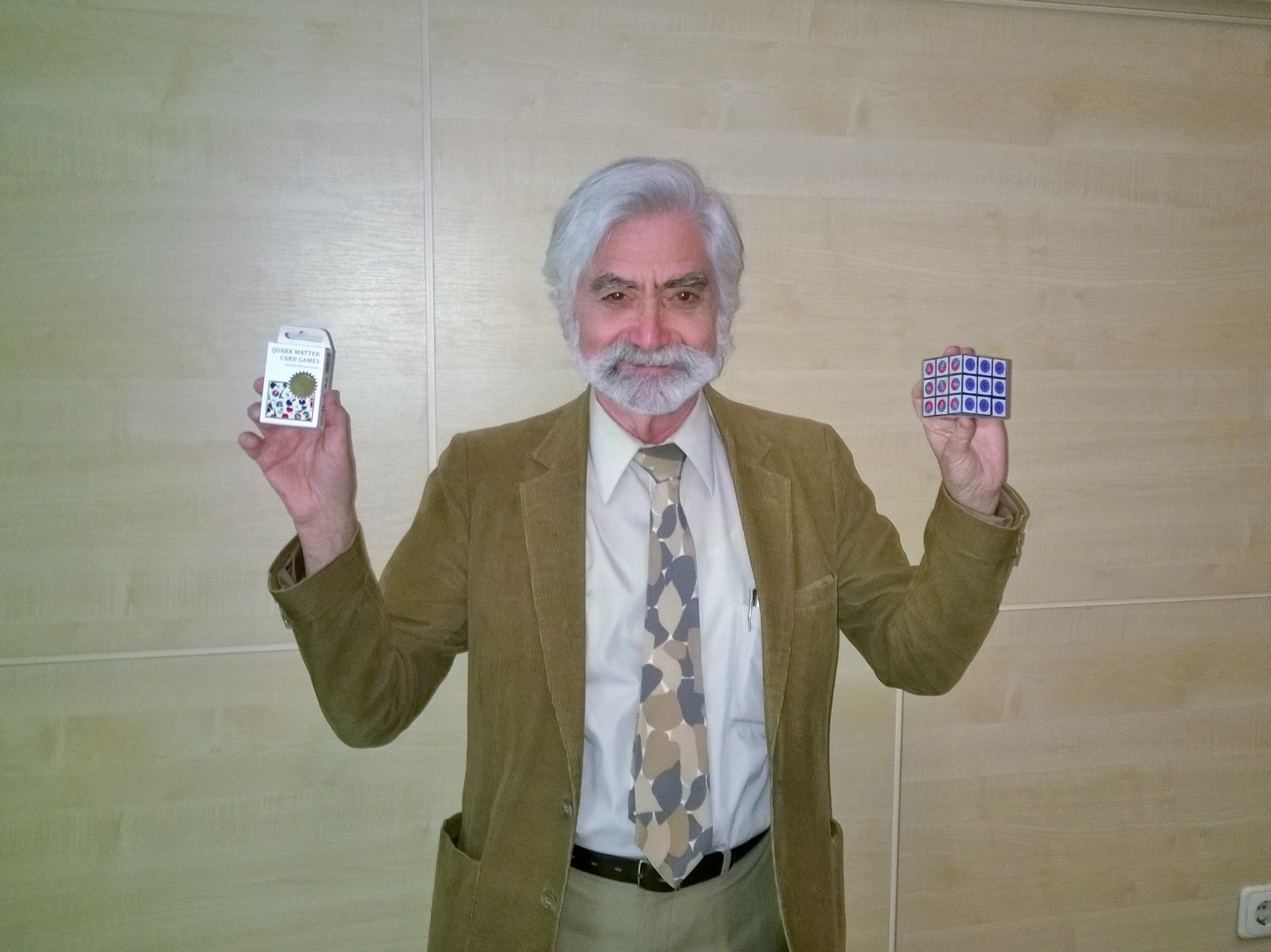 G.Zweig:  kvarkok - ászok
  kvarkok és a kártyajáték
  kvarkok és a kockajáték
  egyszerre mindkettő?
  egyszerre egyik sem?
ÖSSZEFOGLALÁS
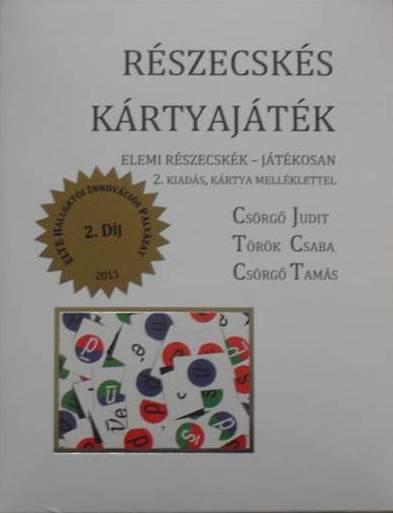 A Nagy Bumm és 
a Kis Bummok kapcsolatai

Tökéletes és
a legforróbb
és a legforgóbb
emberi anyag:
Ez a kvarkanyag.

Magyar TÖK Mozgalom:
Természettudományos Önképzőkörök
Az önállóan gondolkodni tudő, 
kiművelt emberfők neveléséért
Motiváció: Részecskés Kártyajáték sikerei
Csörgő T.
28 | 30
KÖSZÖNÖM A FIGYELMET!
KÉRDÉSEK ?
KÖSZÖNÖM A FIGYELMET!